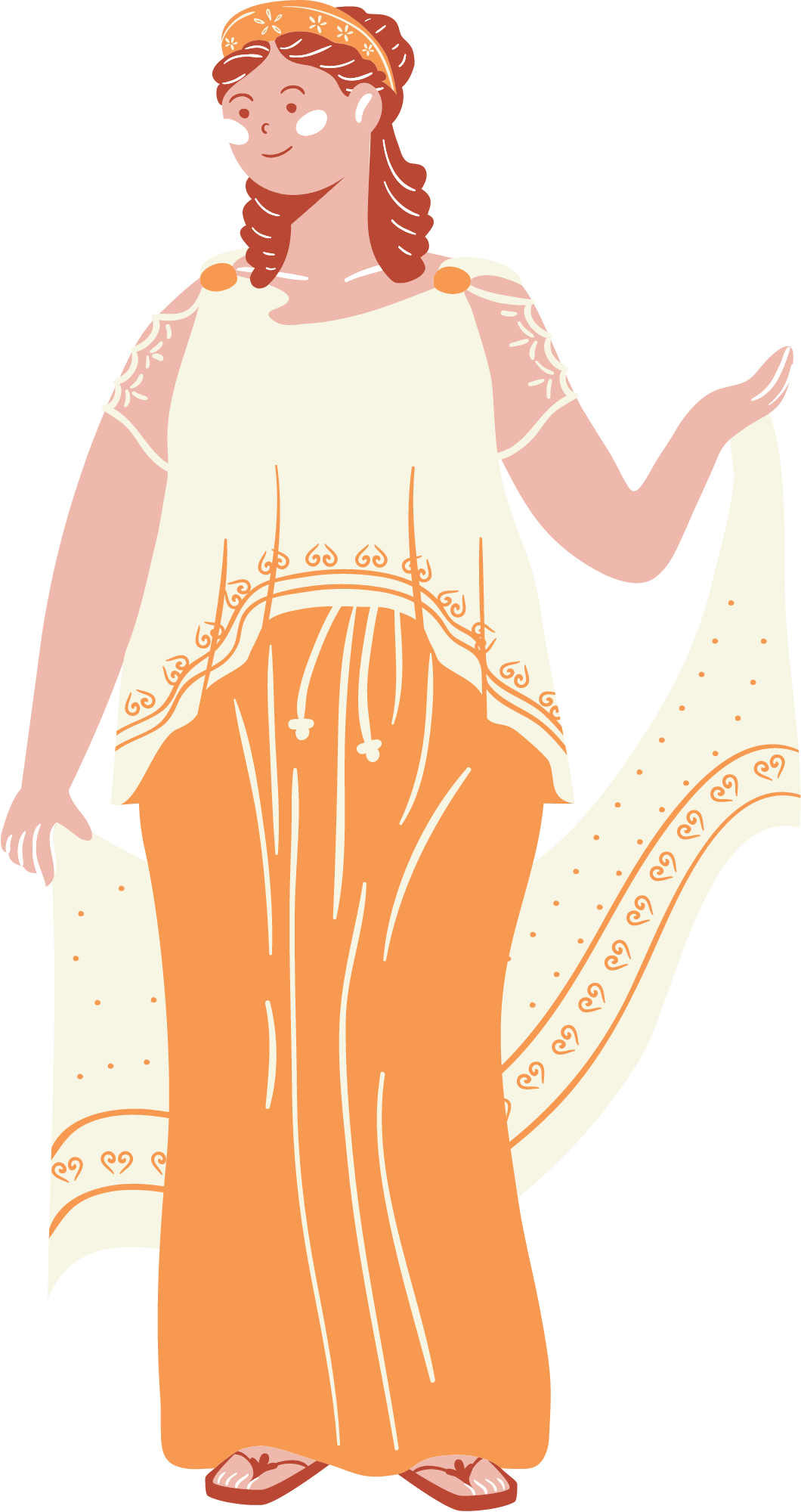 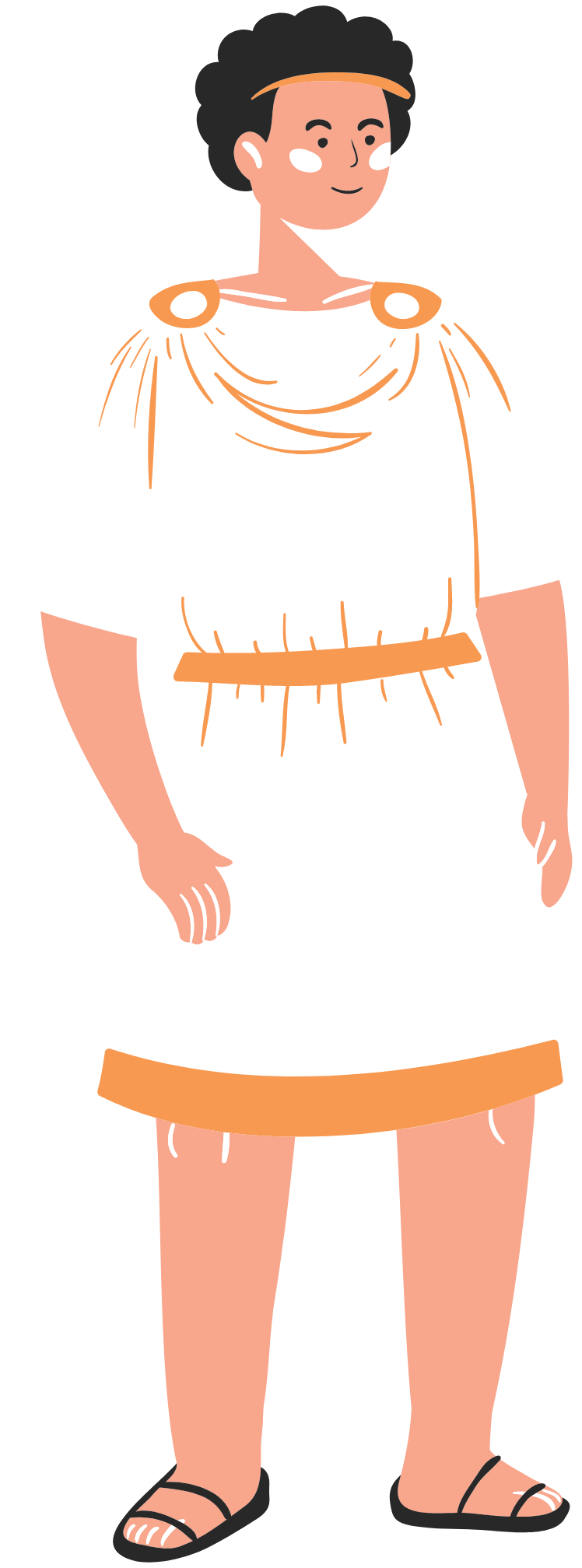 Latin Greetings
The Latin Primary Project
© Museum of Classical Archaeology 2021
1
Today's Lesson
Salve! Today we will be learning how the Ancient Romans would say hello to each other! By the end of this activity you will also be able to ask and answer your own questions in Latin.
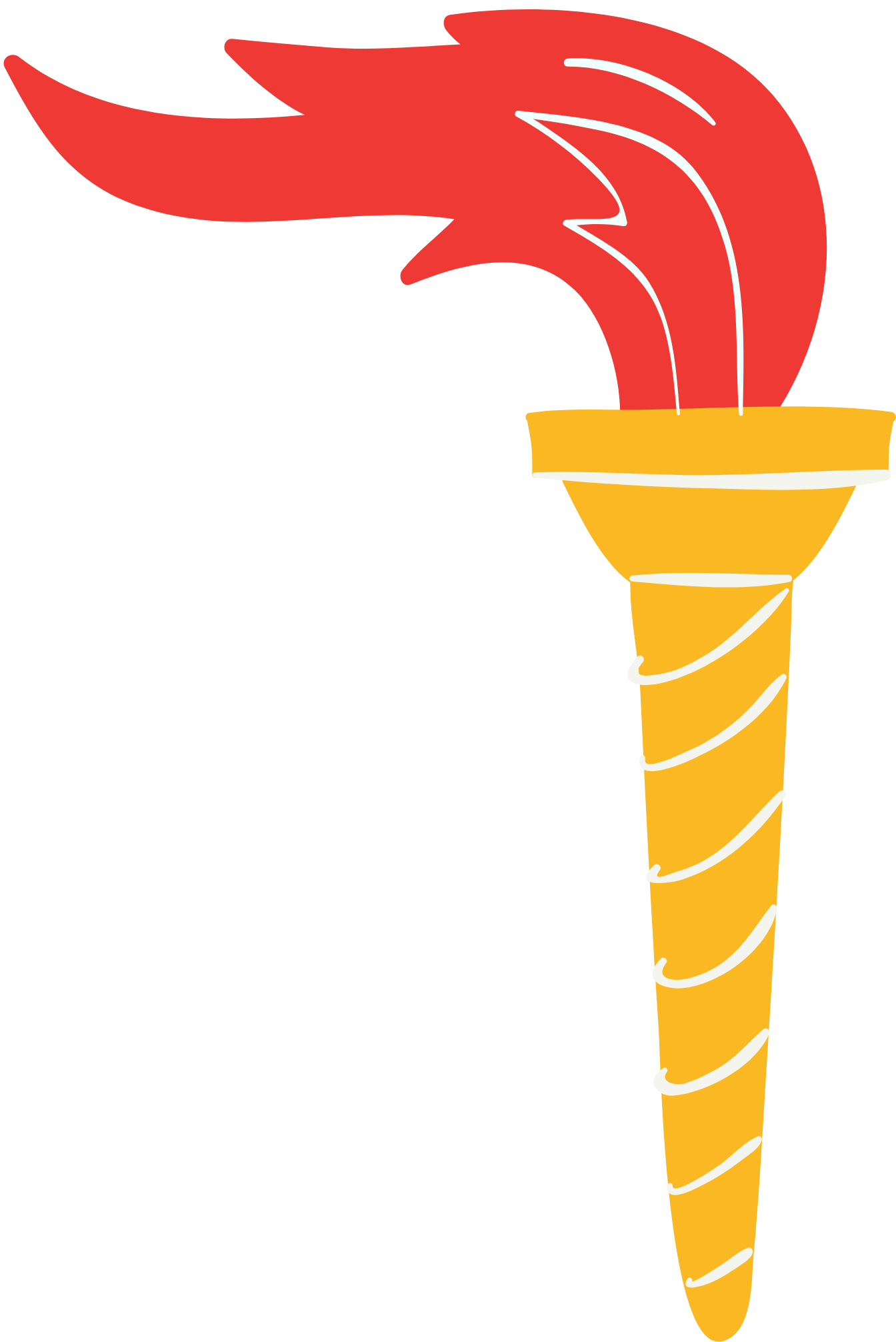 2
© Museum of Classical Archaeology 2021
How many different ways can you think of that we greet each other in English?
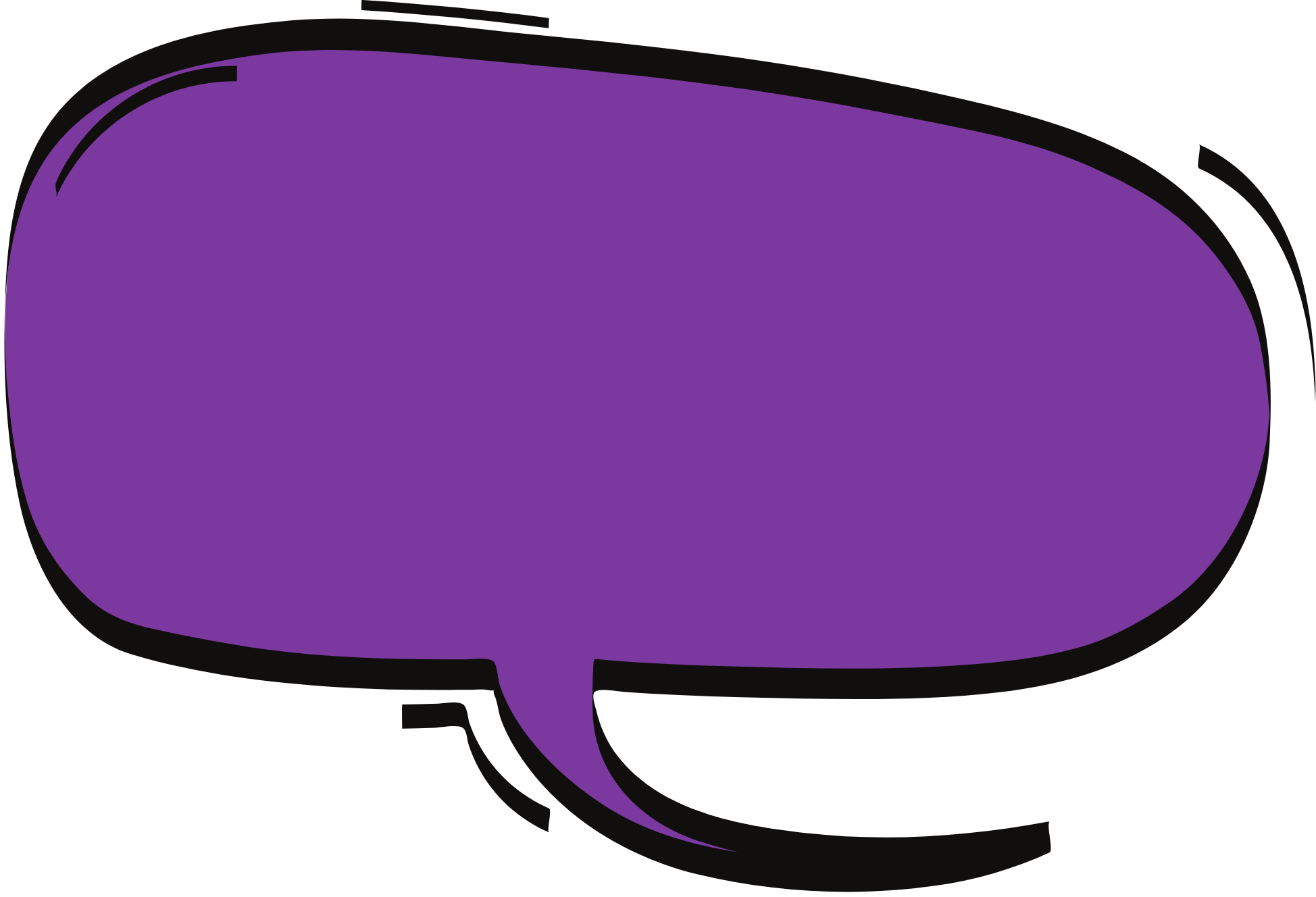 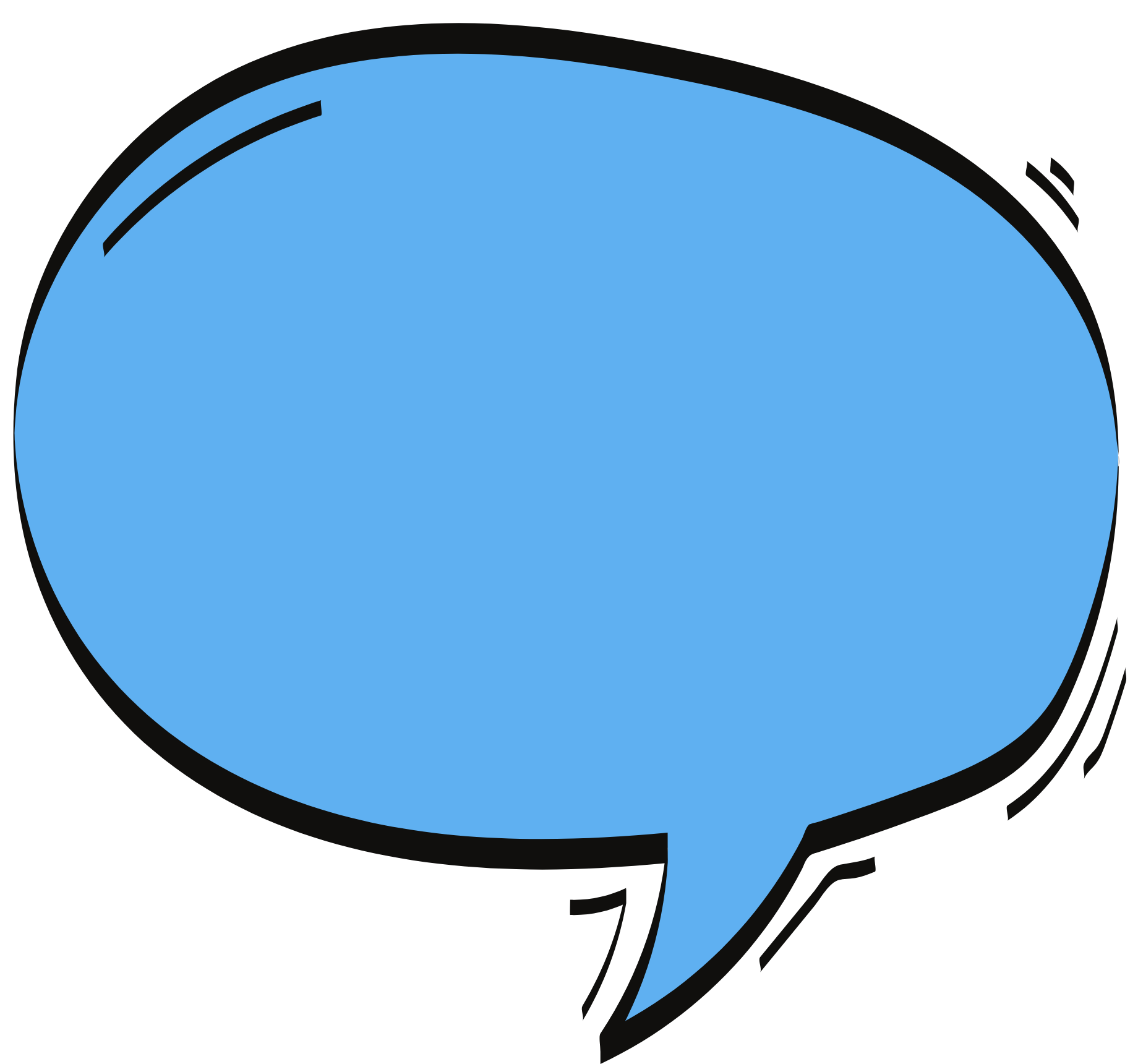 Hello!
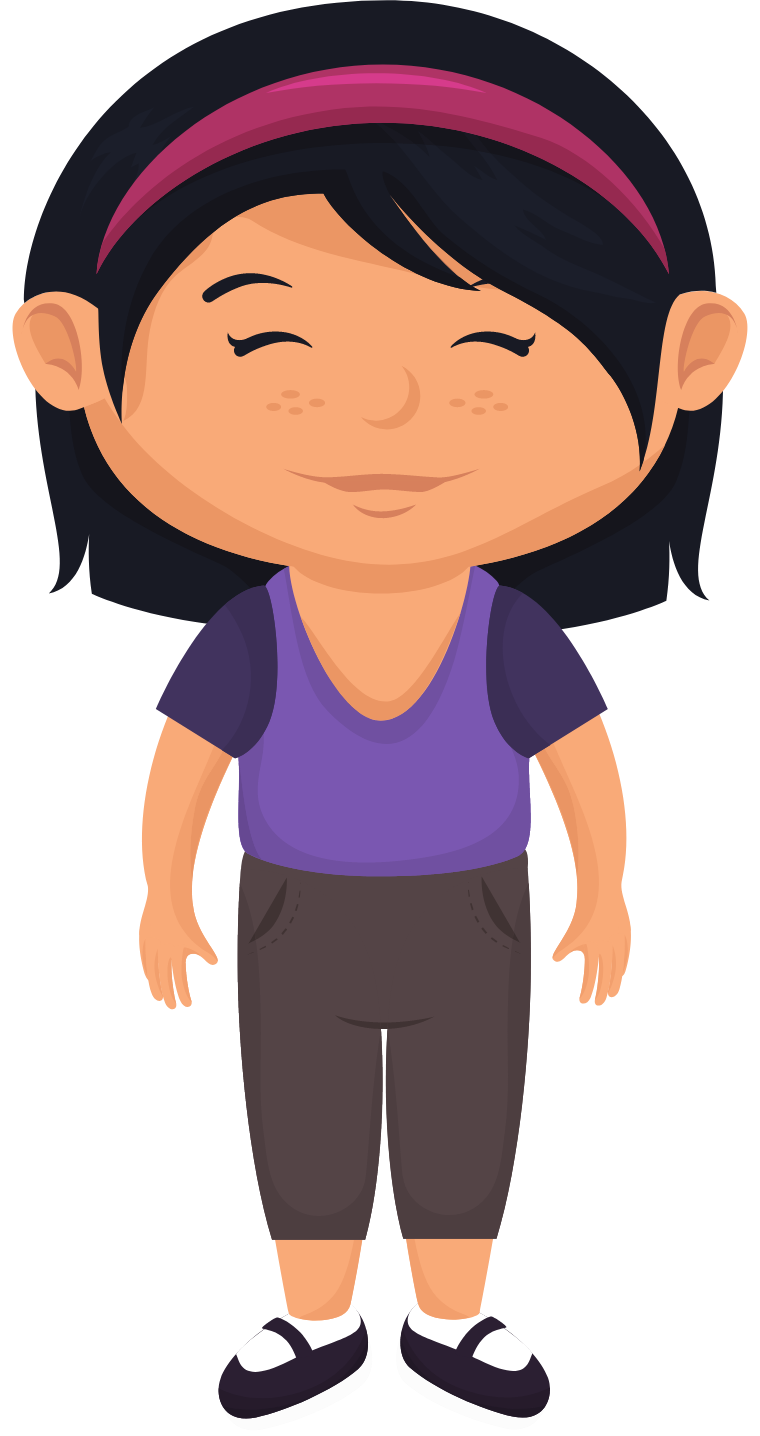 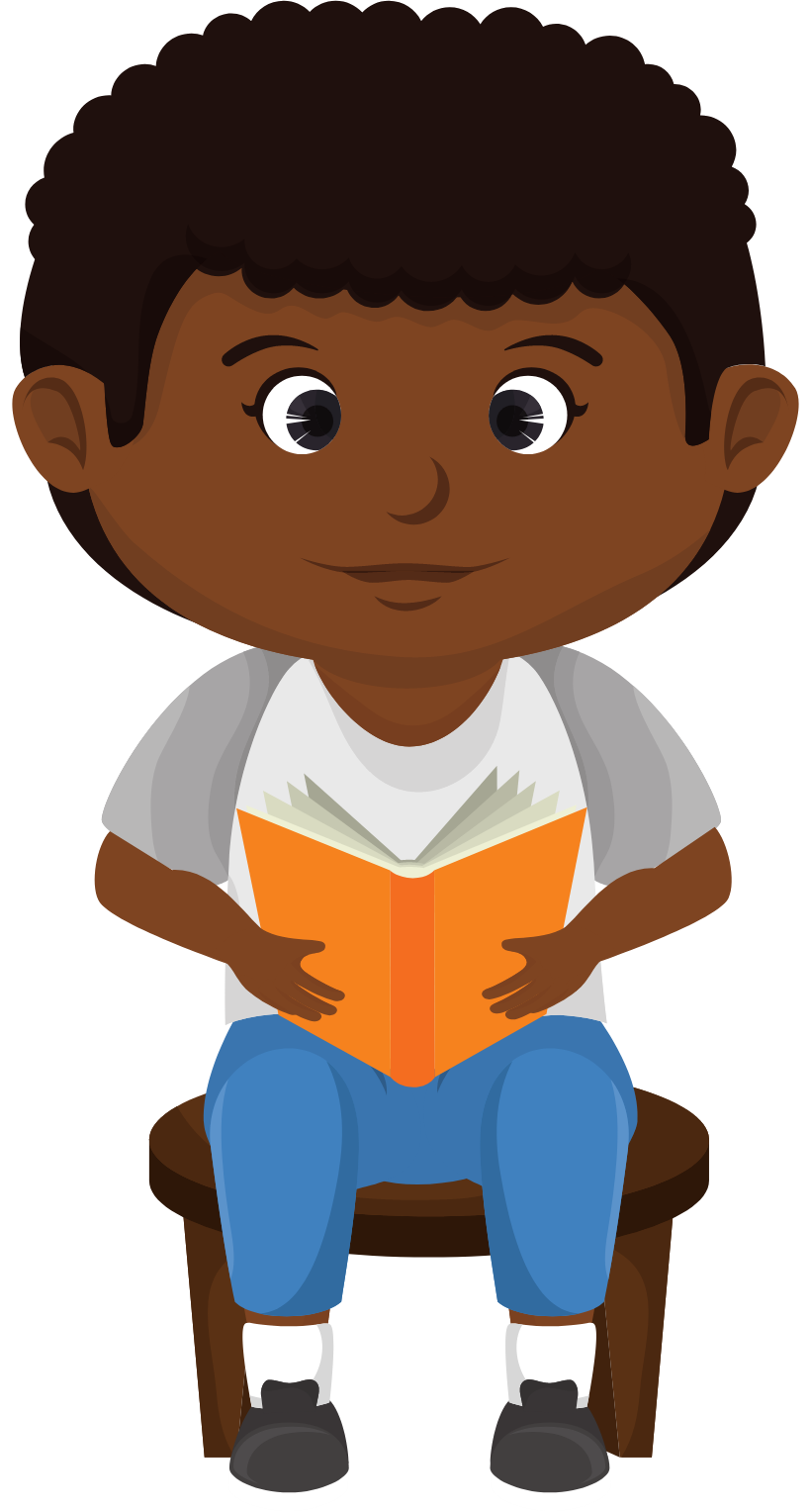 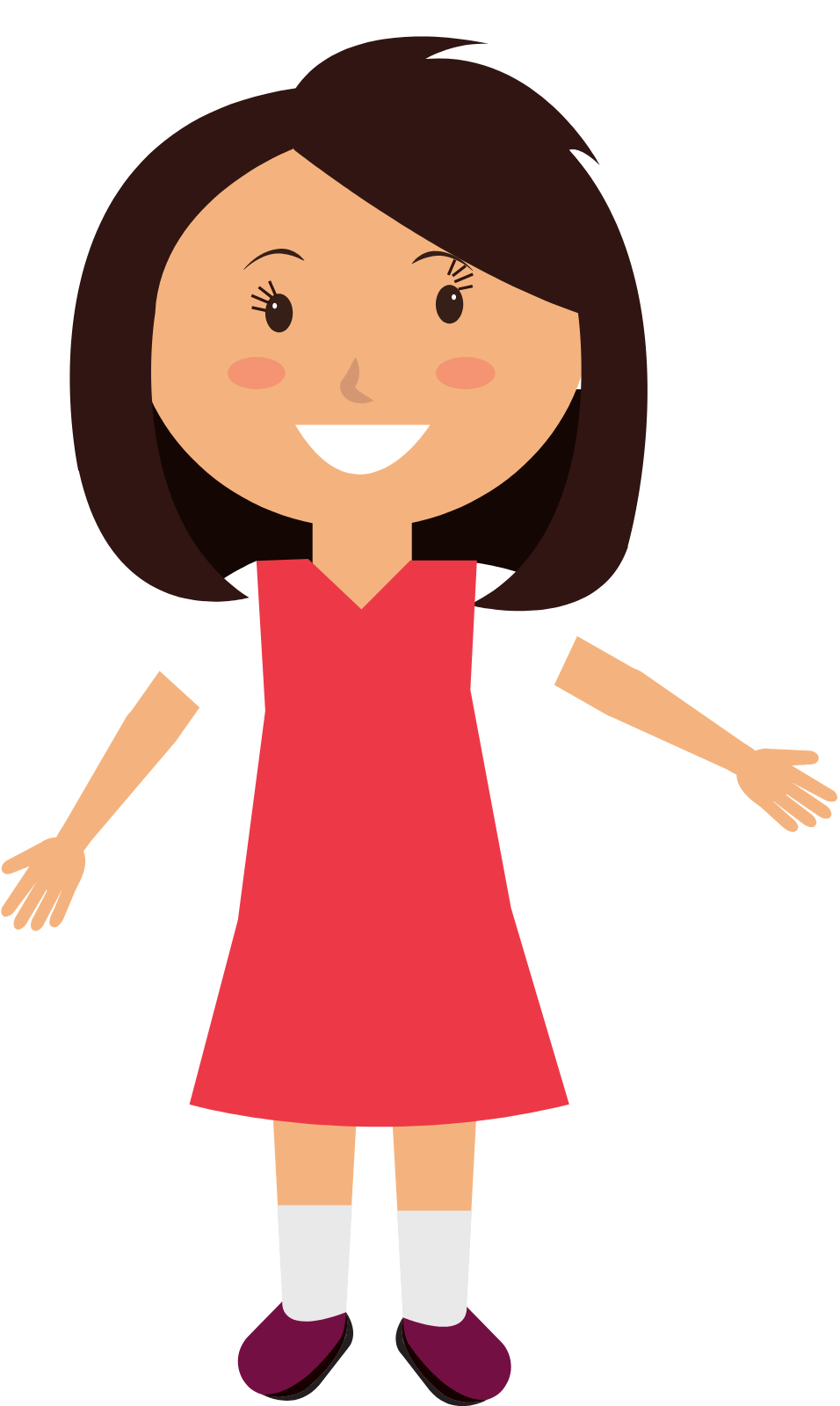 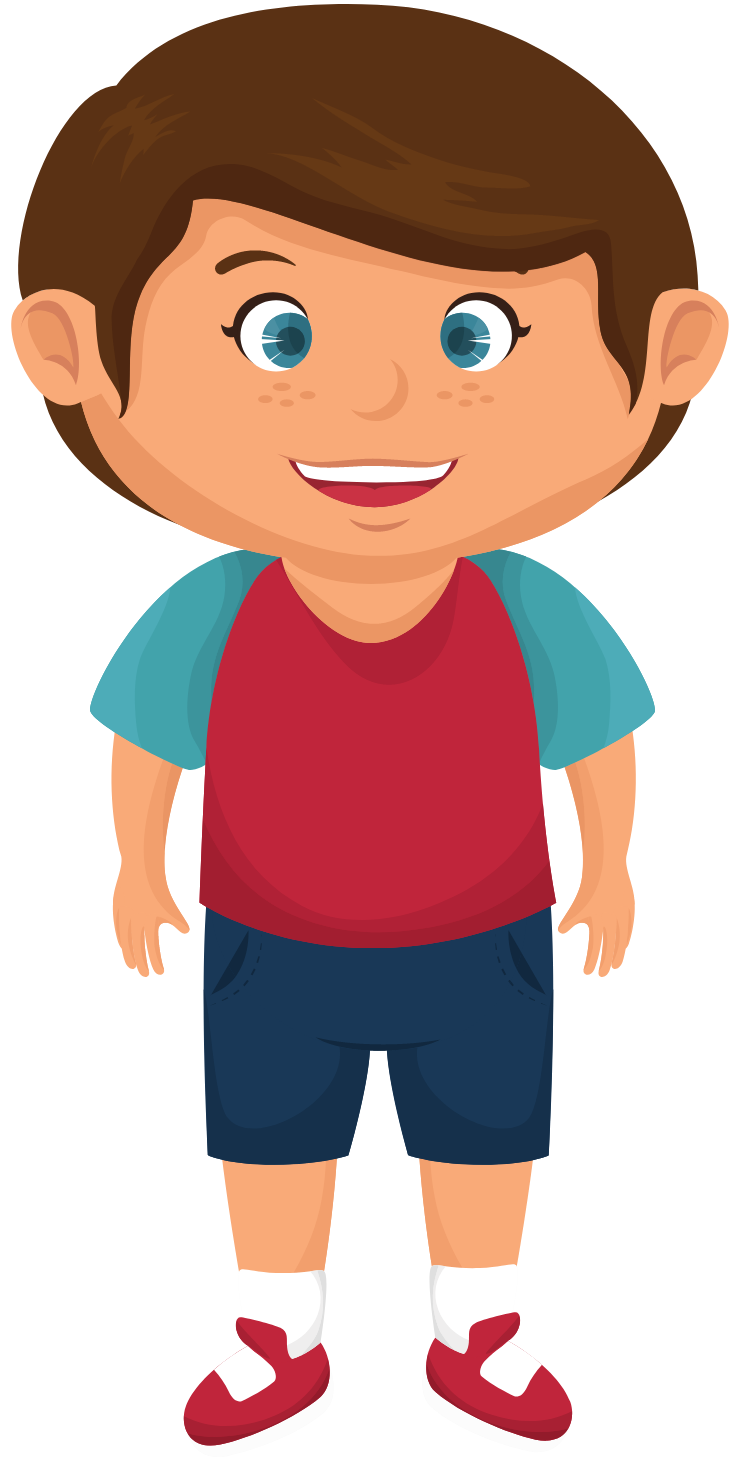 Hi!
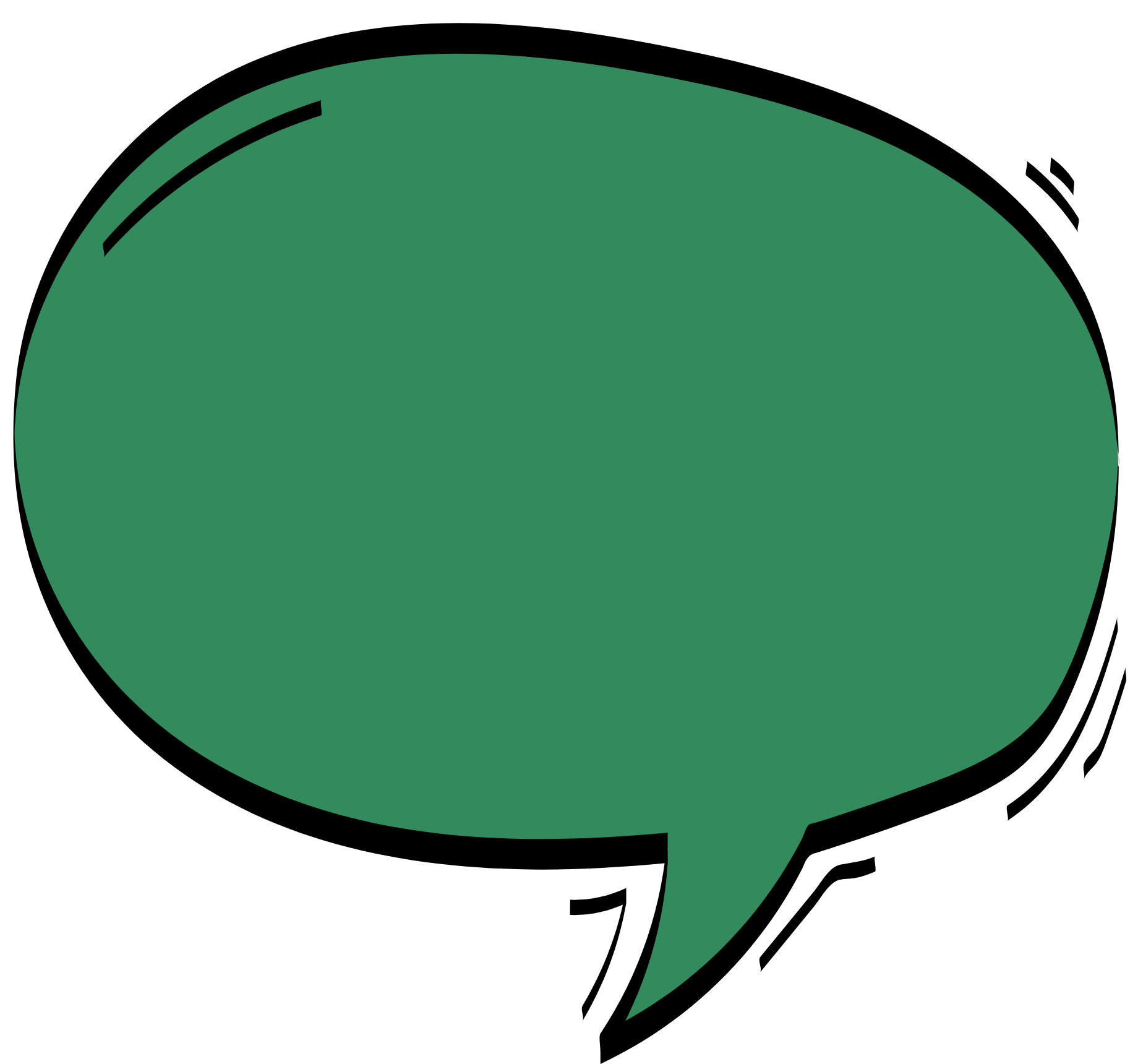 What's
 up?
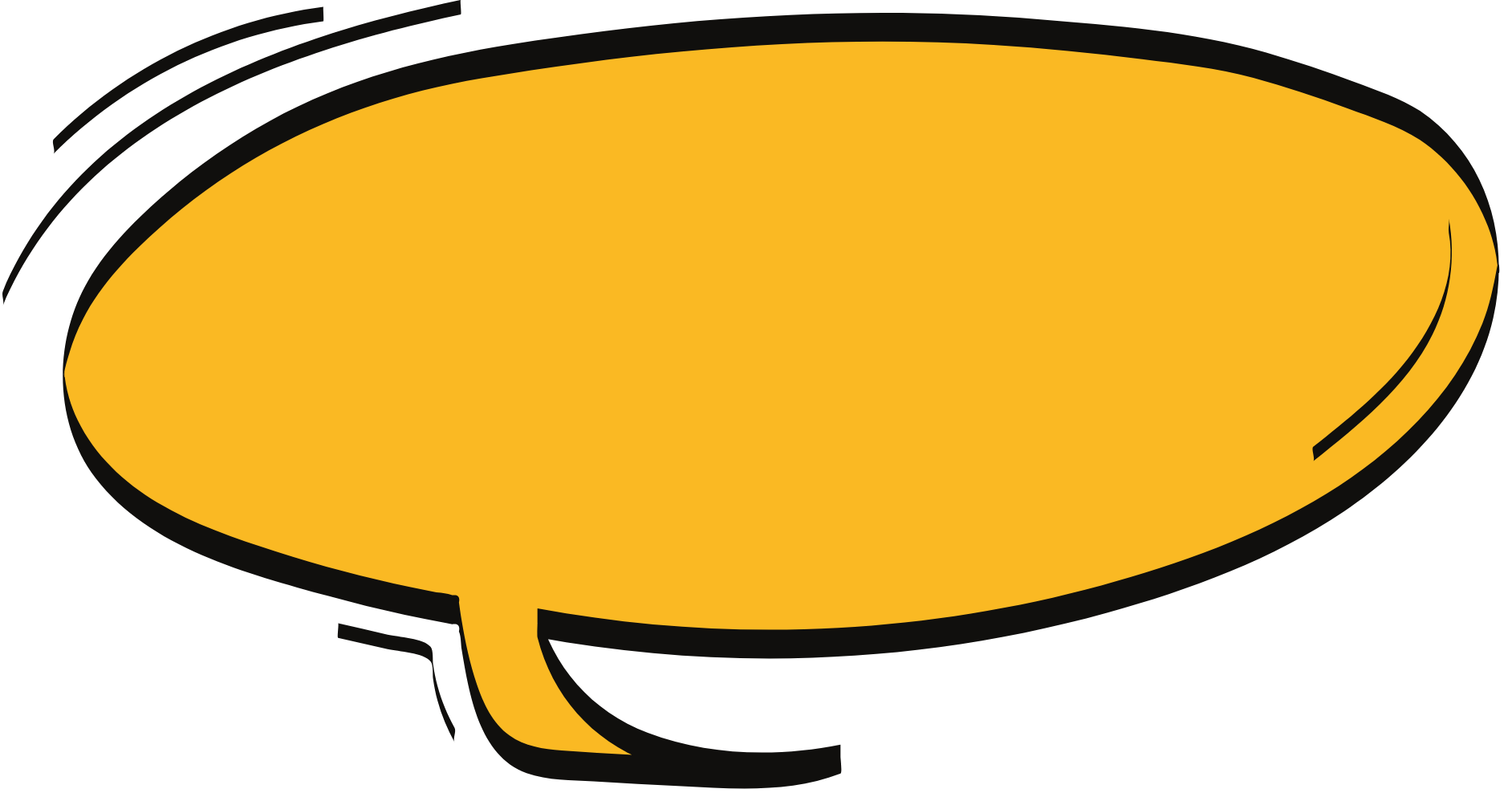 How are you?
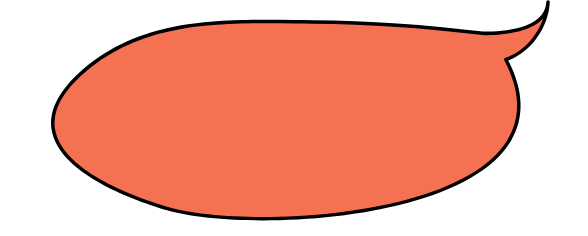 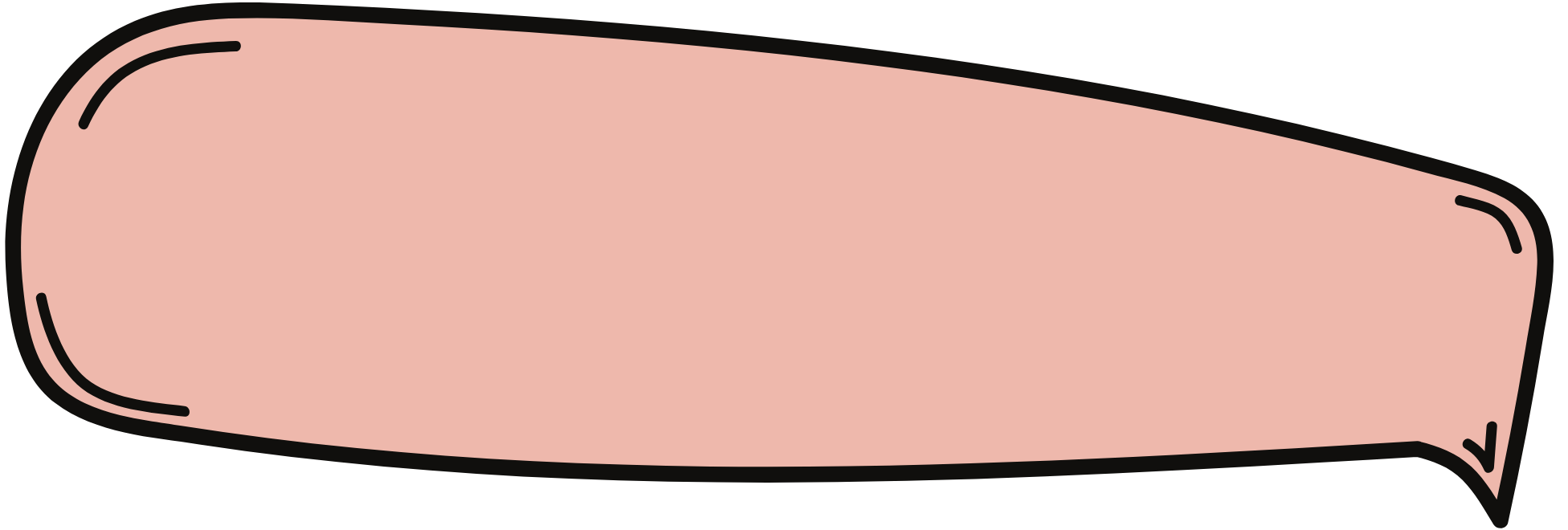 Good morning!
Hey!
3
© Museum of Classical Archaeology 2021
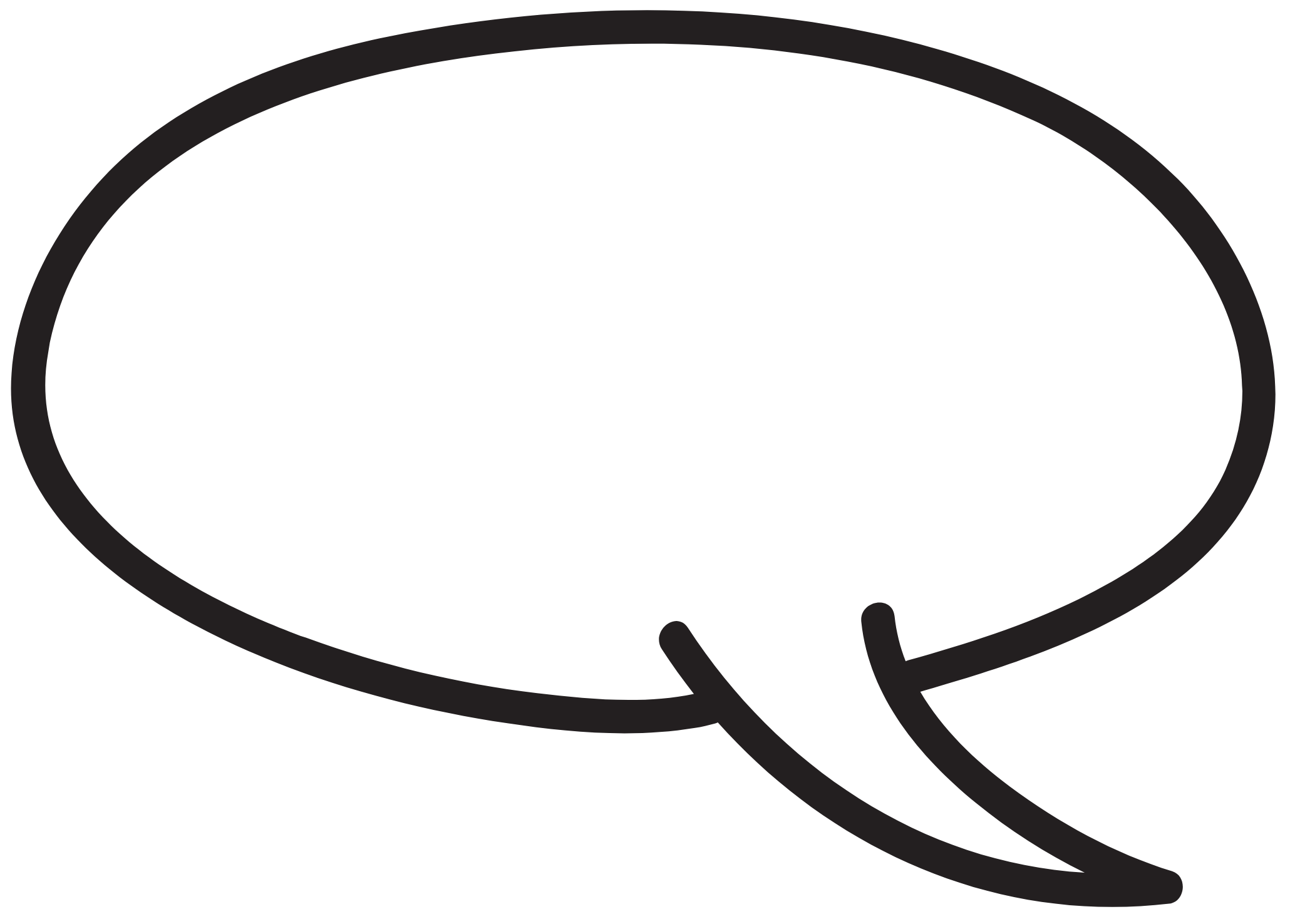 Salve 
Julia!
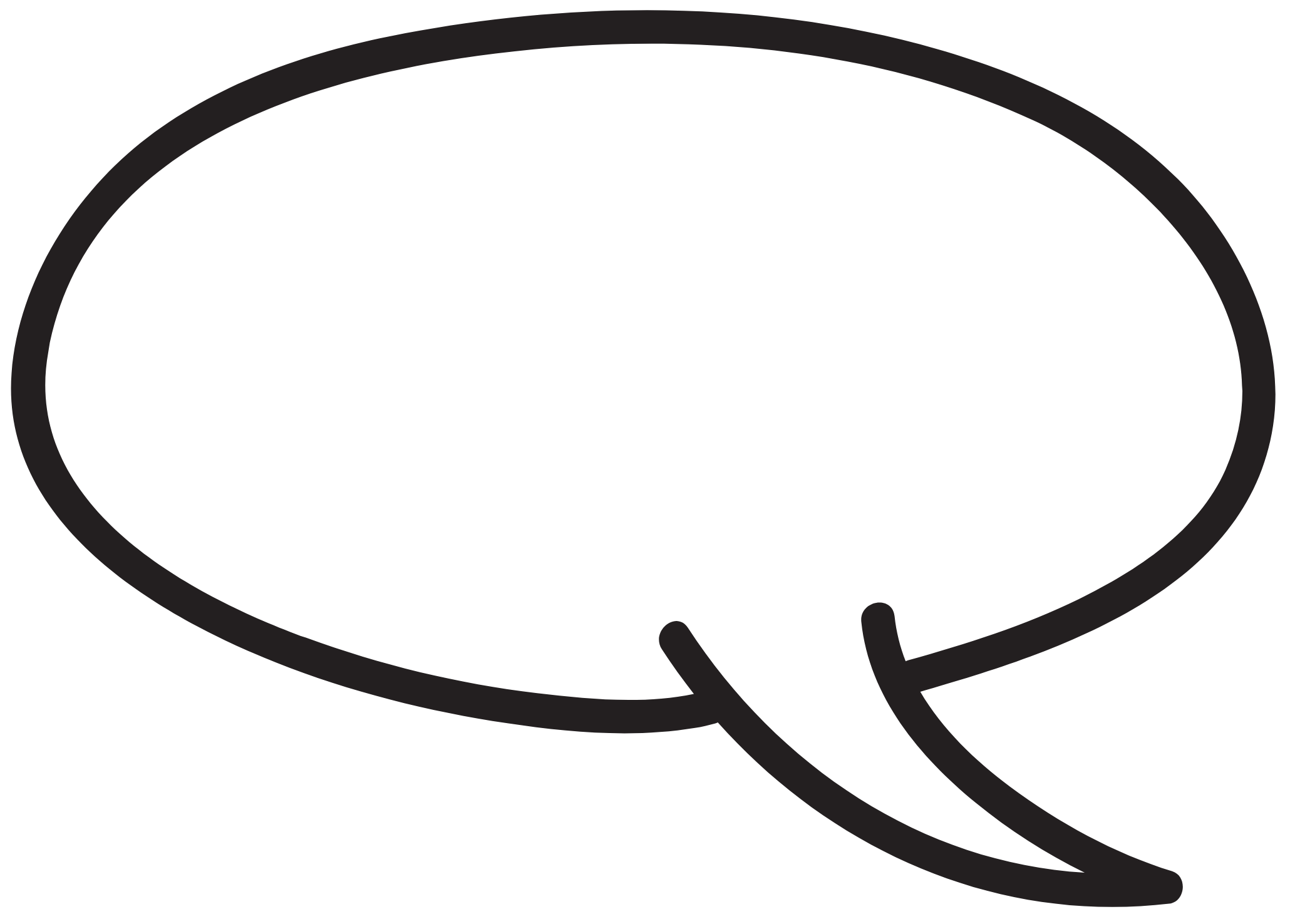 Salve 
Quintus!
Salve and Vale!
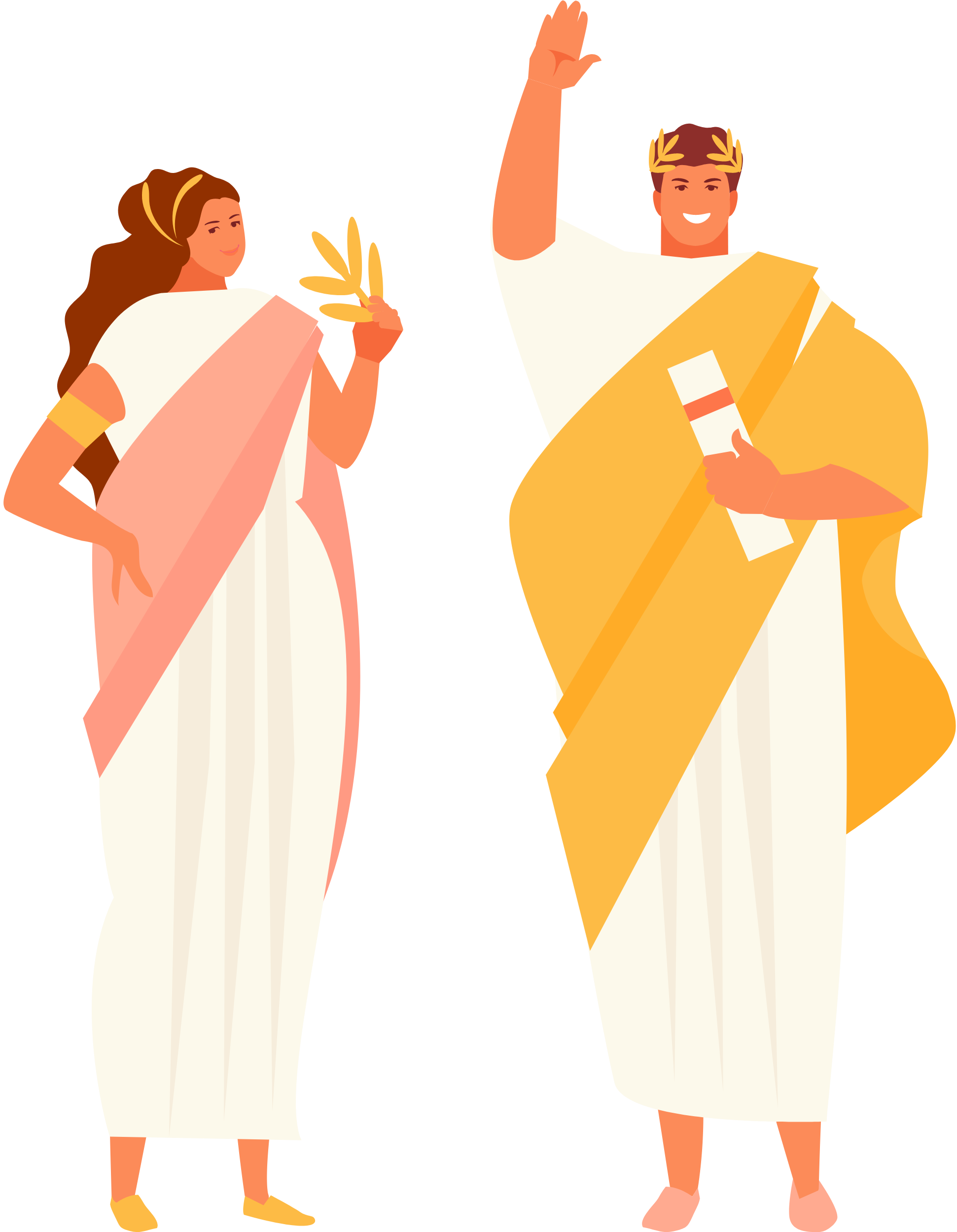 In Latin, salve means hello! Or good morning!

Vale is how you say goodbye in Latin.
4
© Museum of Classical Archaeology 2021
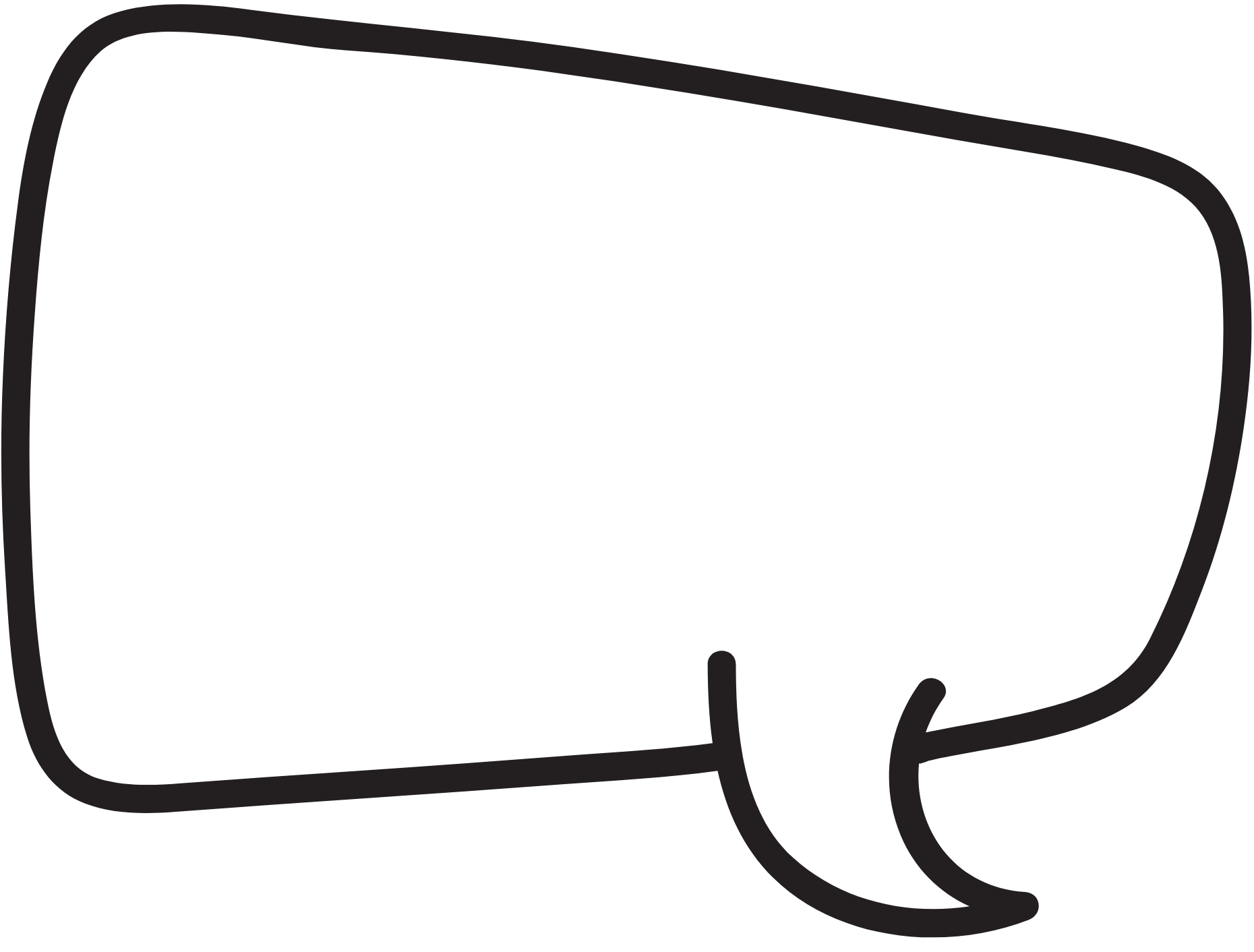 quid agis?
Greetings Continued.
You could also greet someone by asking, how are you?

Or if you want to speak like a Roman:
quid agis?

bene means that this boy is feeling good!
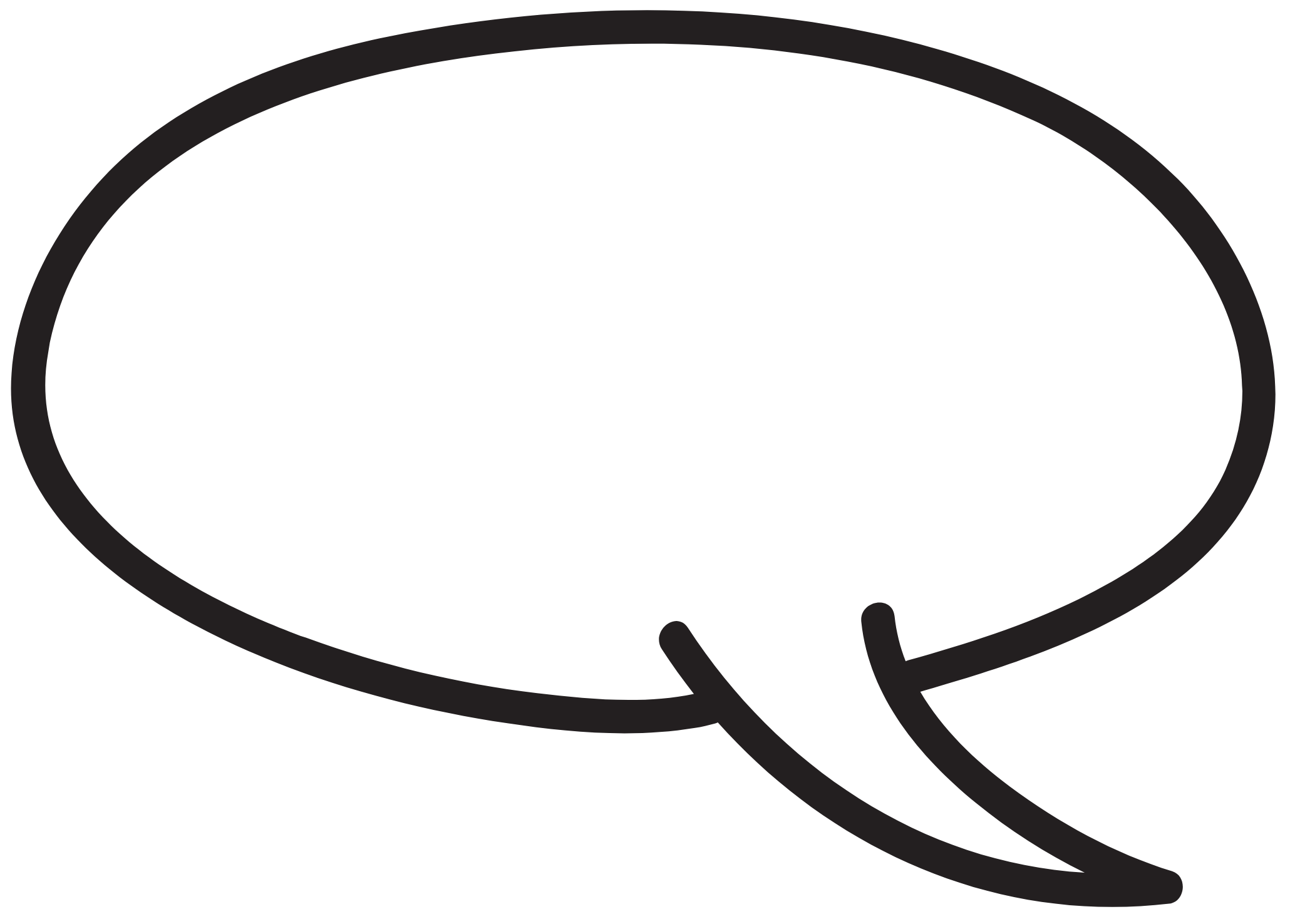 bene!
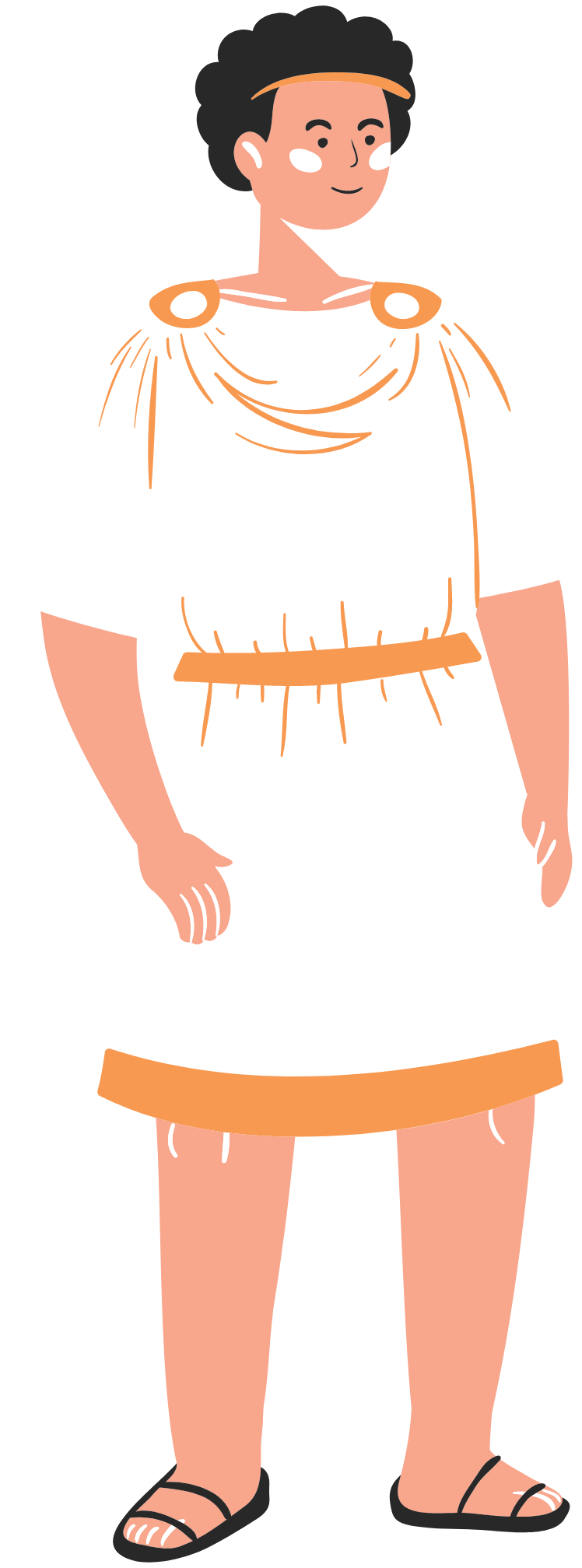 © Museum of Classical Archaeology 2021
5
Meeting Marcus
But wait! We don't even know the name of this boy yet! Shall we ask?
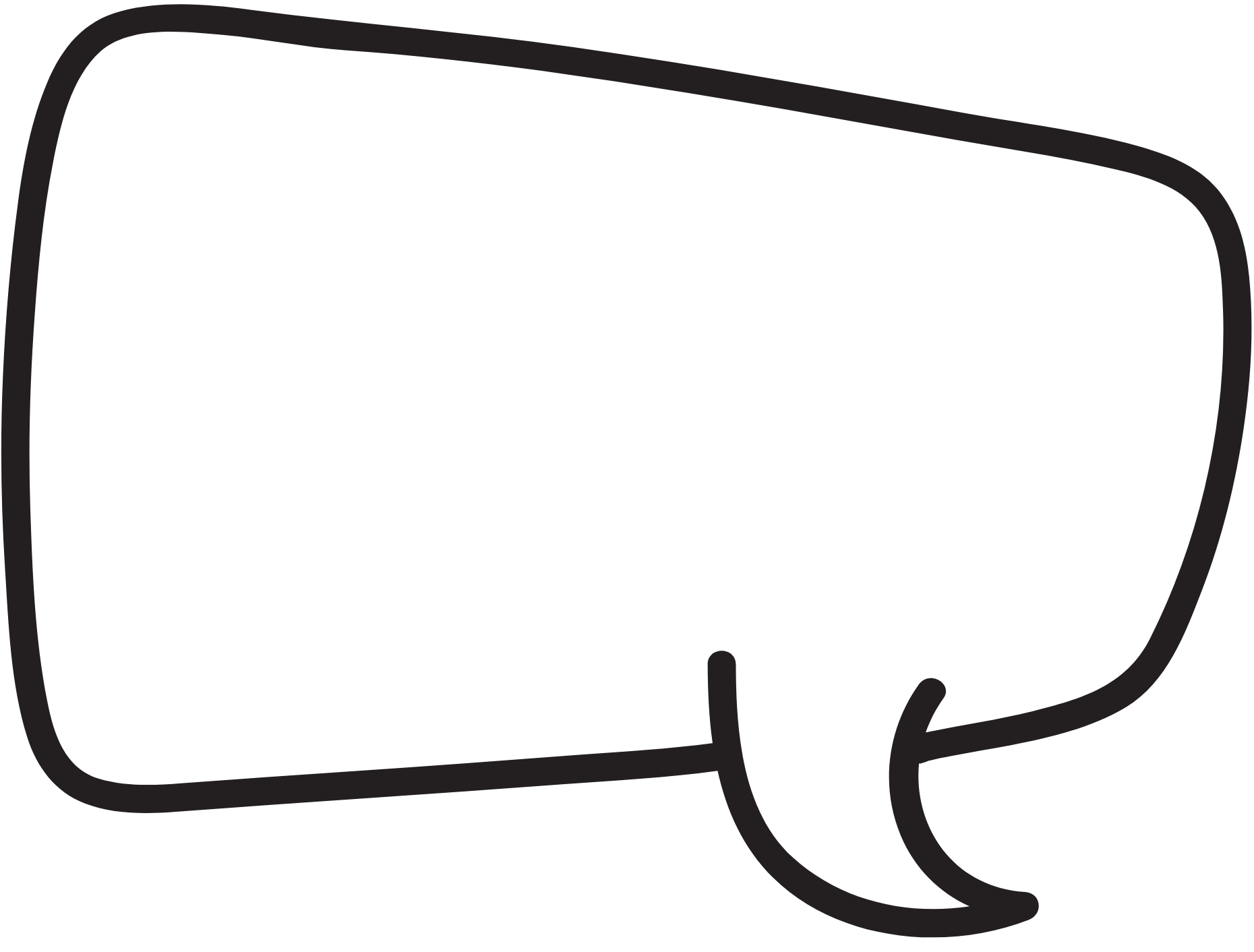 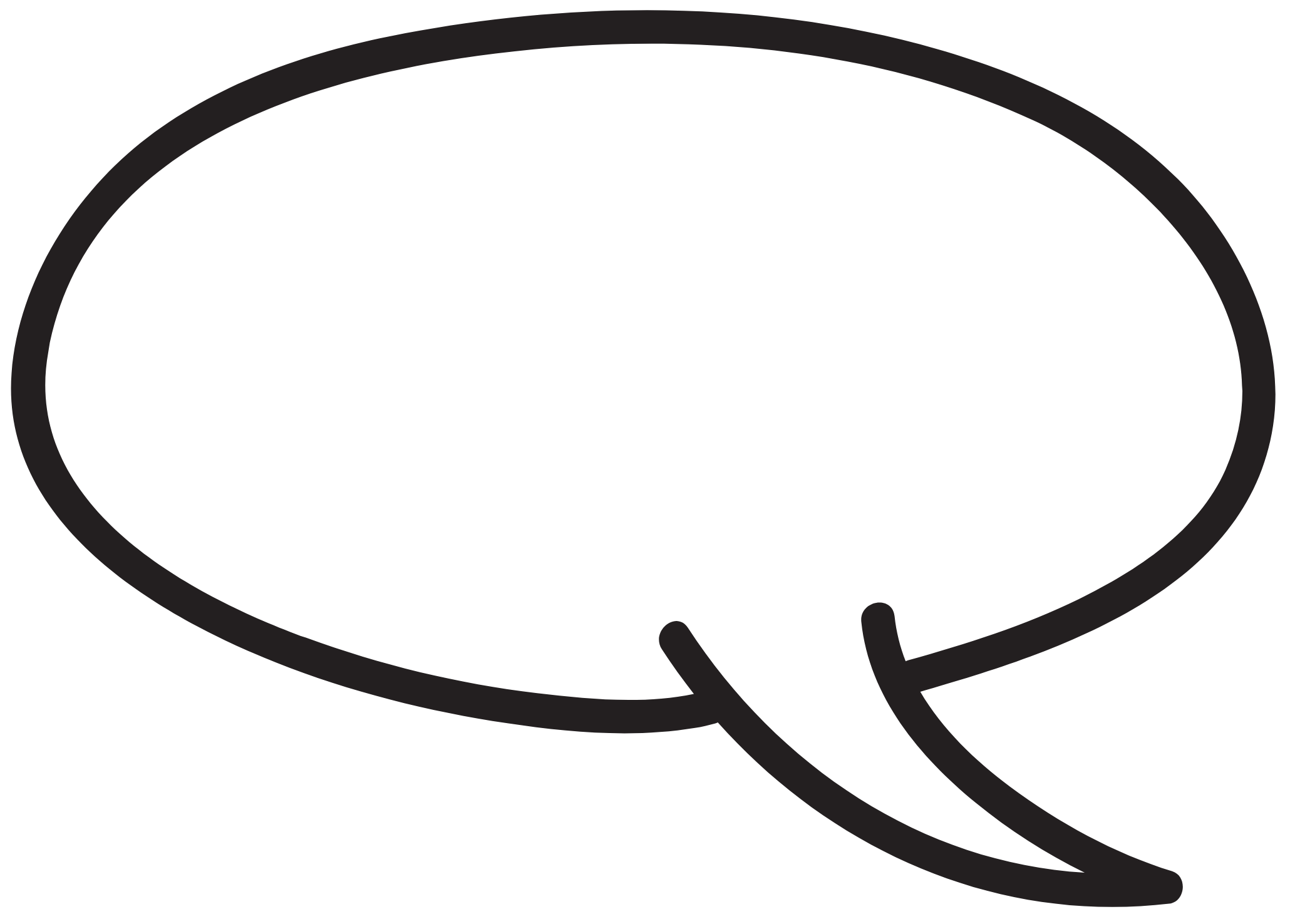 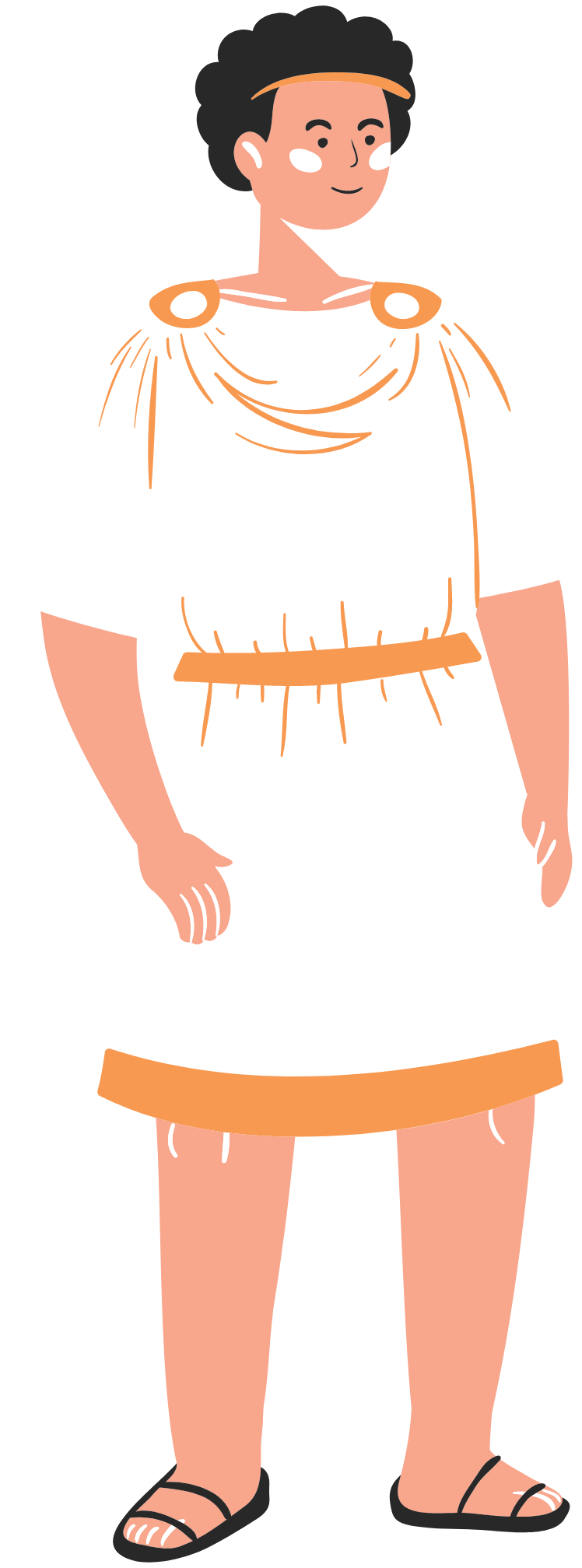 quid est 
teum nomen?
meum nomen 
est Marcus
Ah, the boy said 'my name is Marcus'. How about you?
What is your name? Quid est teum nomen?
© Museum of Classical Archaeology 2021
6
We should be polite and say thank you to Marcus. What do you think 'thank you' is in Latin?
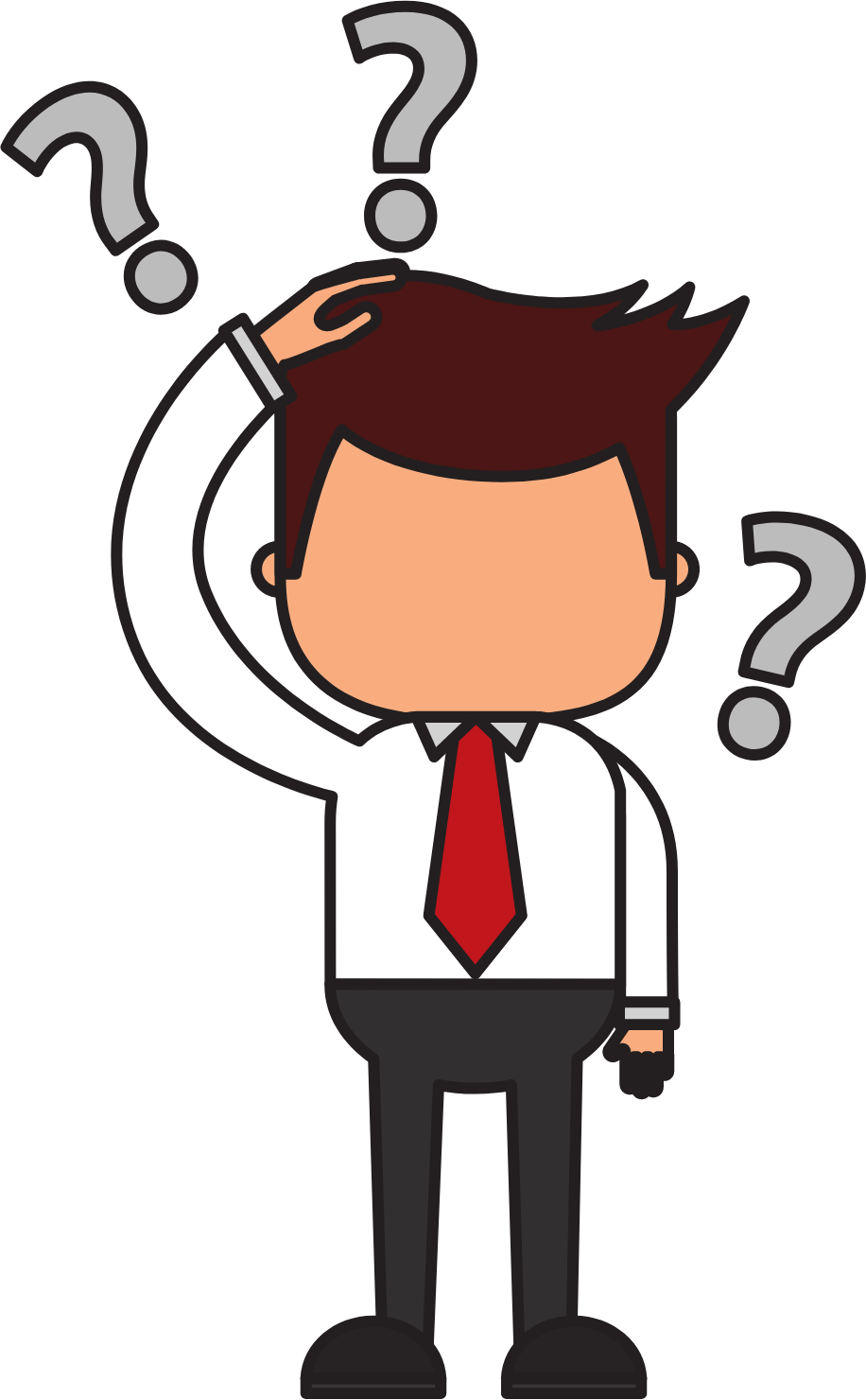 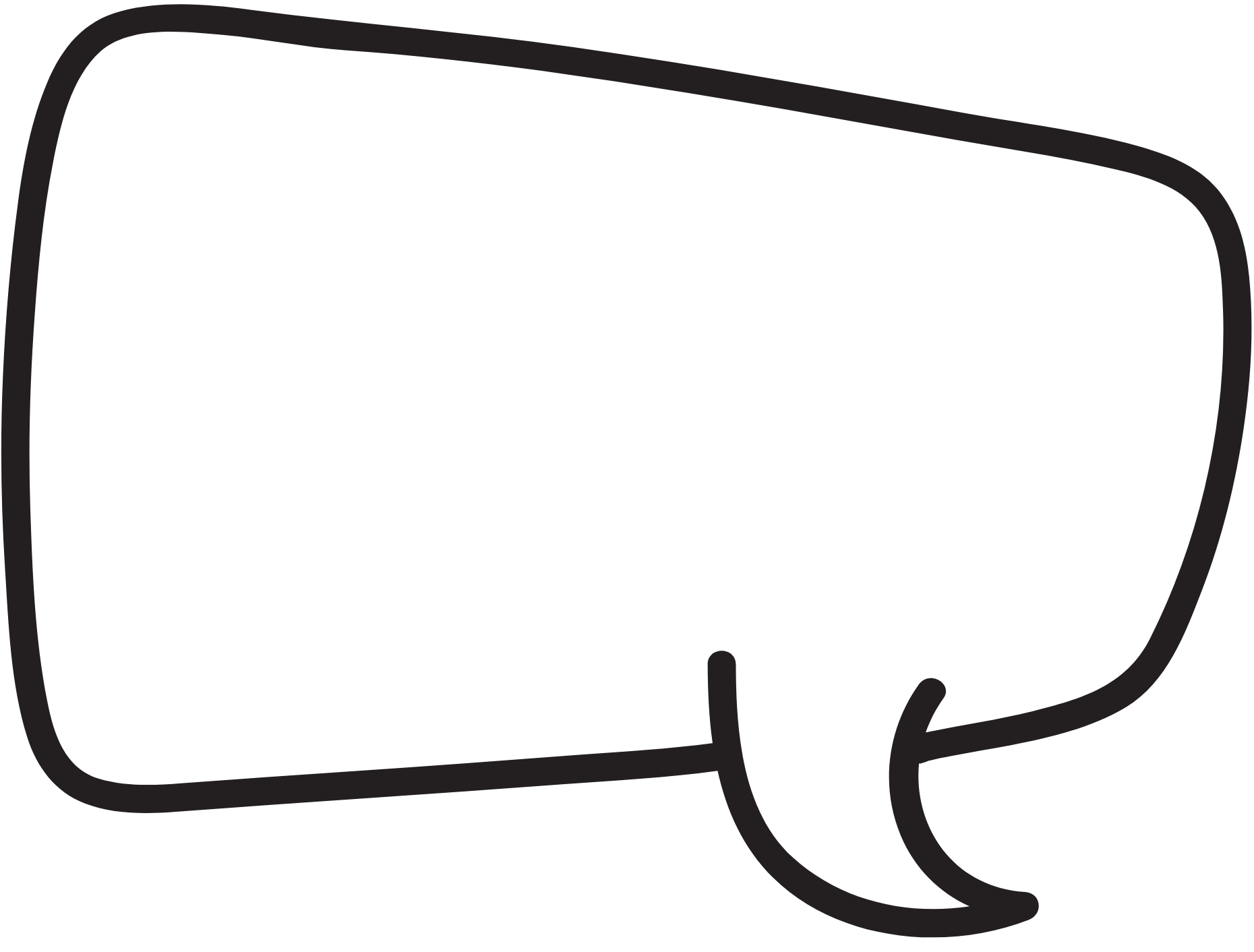 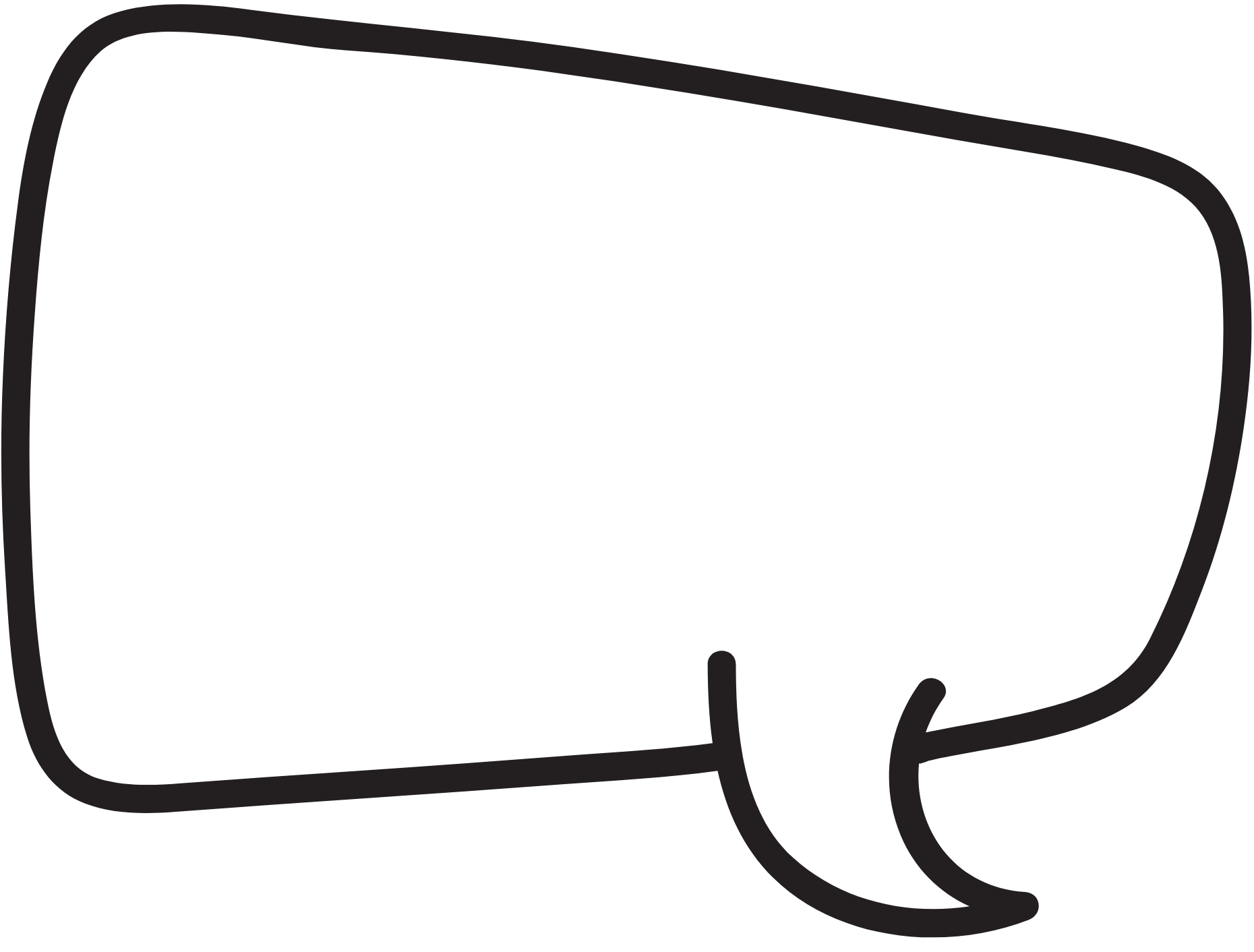 a) equus
c) salutatio
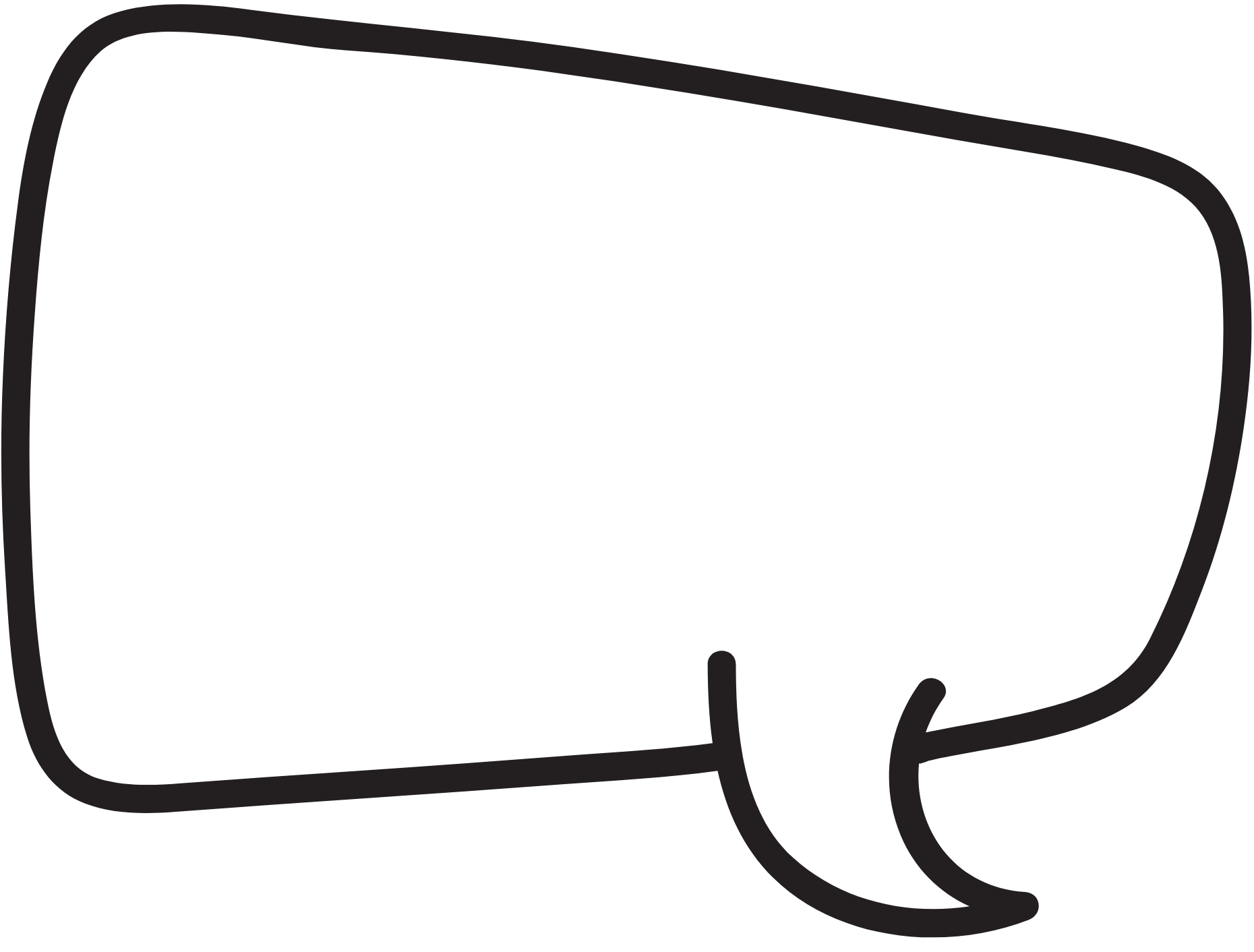 b) gratias
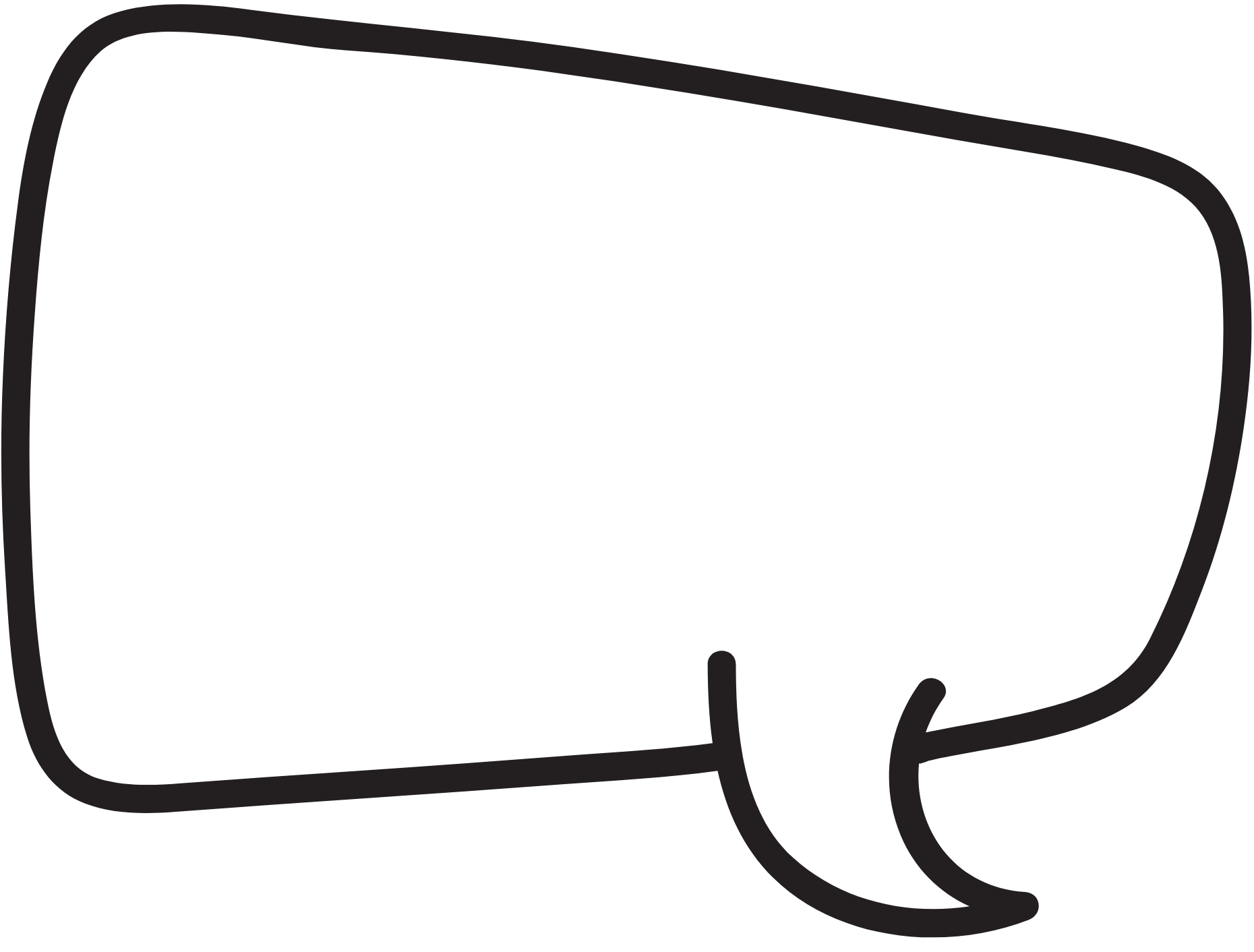 d) dormio
Here is a hint to help you out!
The English word 'gratitude' is from this Latin root and so shares a lot of the same letters!
7
© Museum of Classical Archaeology 2021
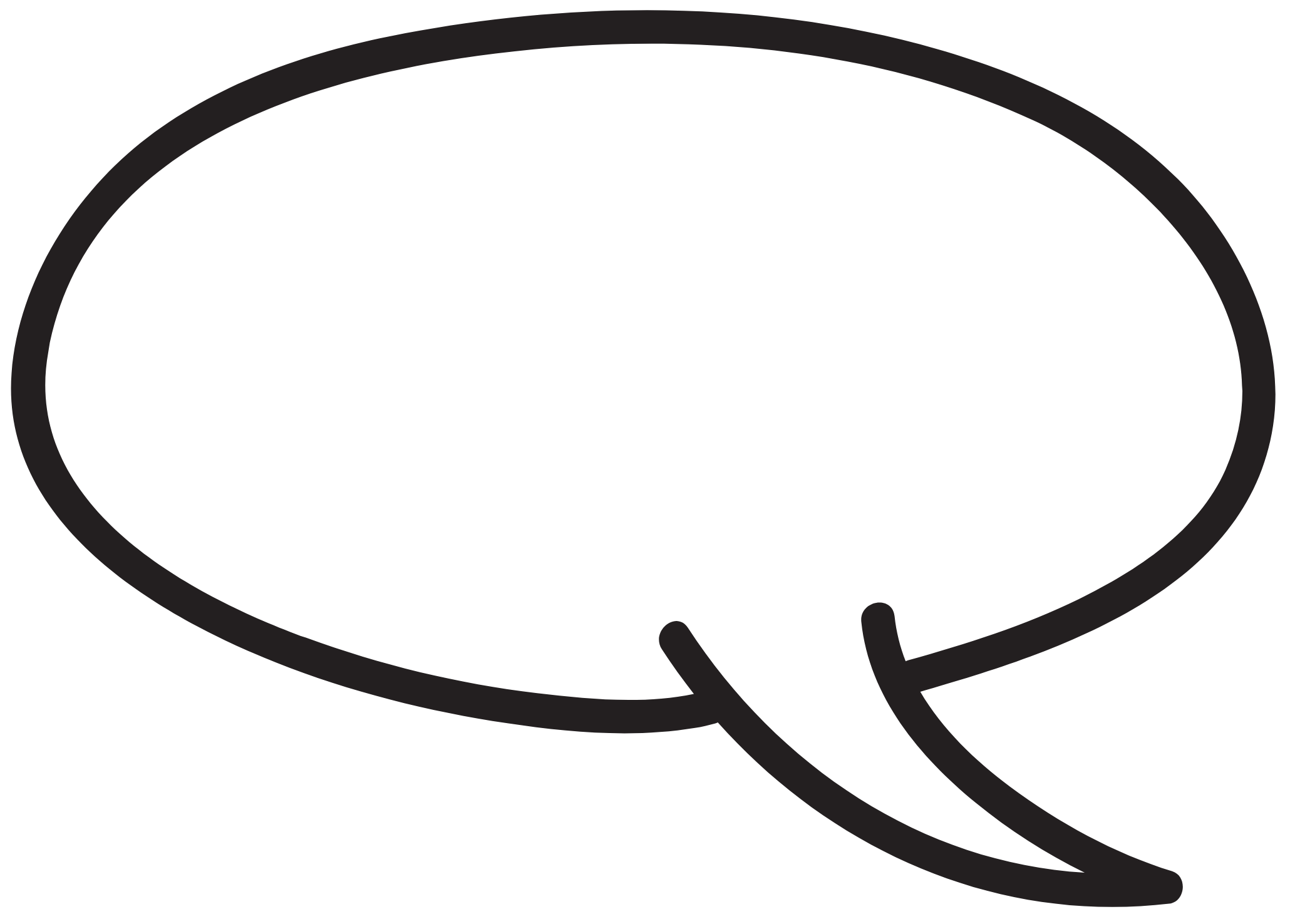 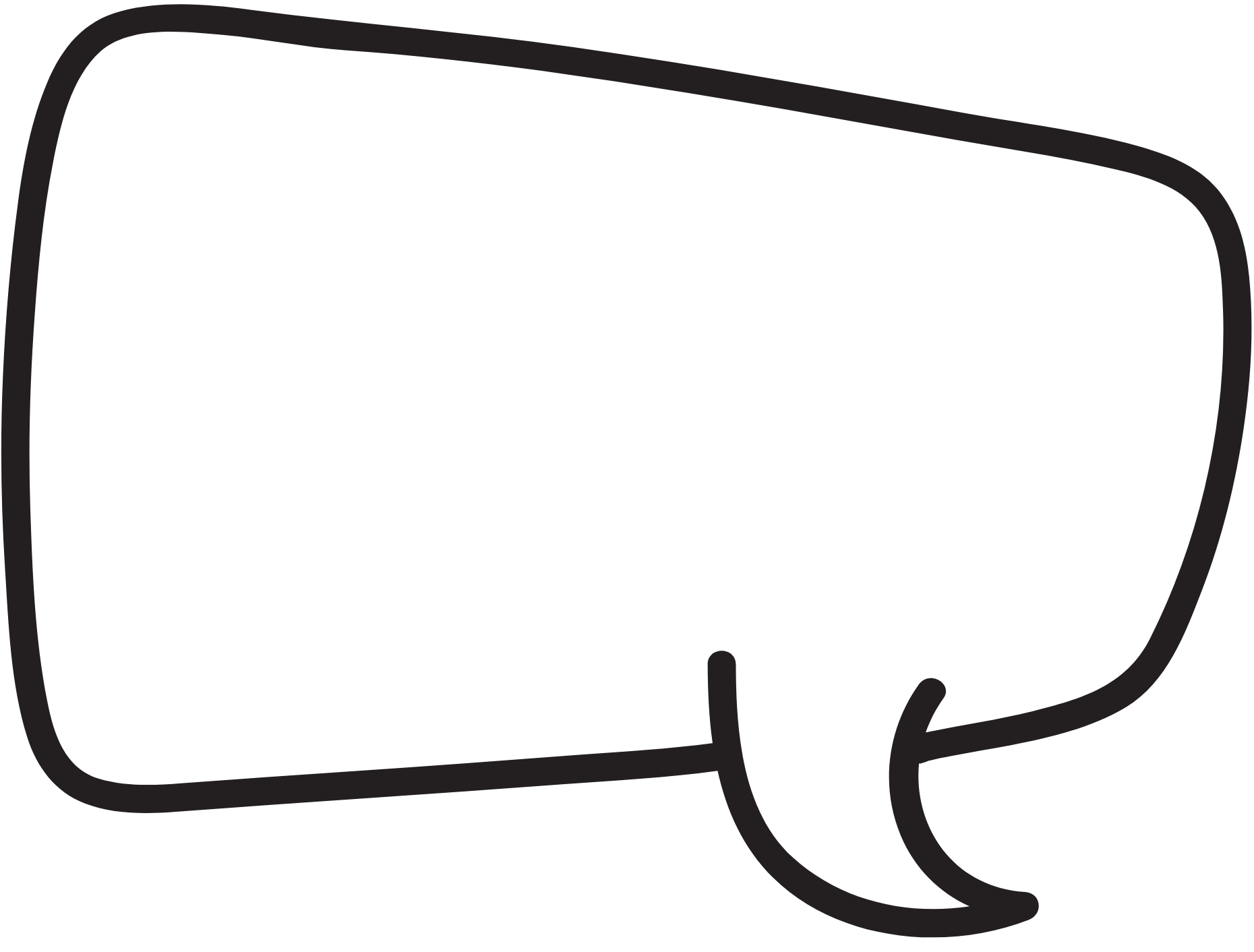 The answer is gratias!And salutatio can be used to say ‘You are welcome’.
Salutatio!
Gratias!
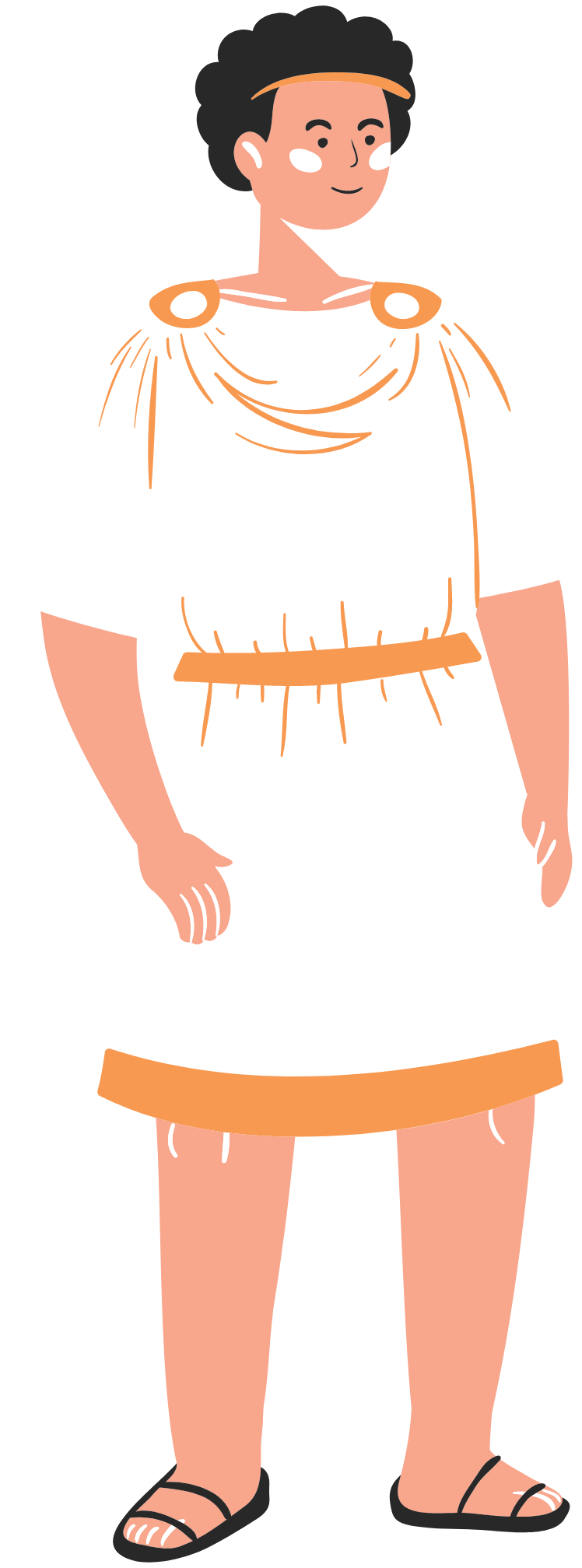 8
© Museum of Classical Archaeology 2021
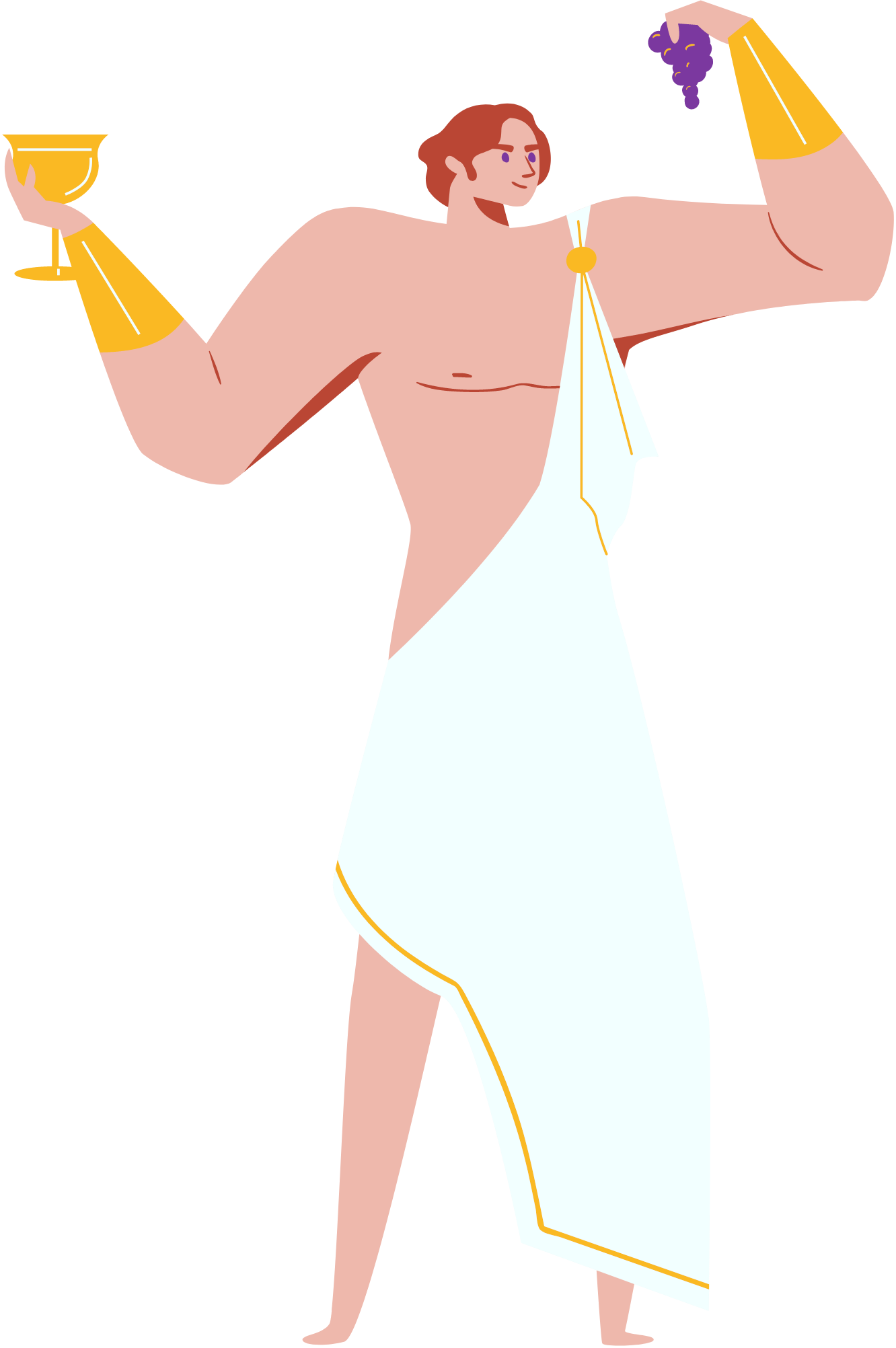 Activity Time
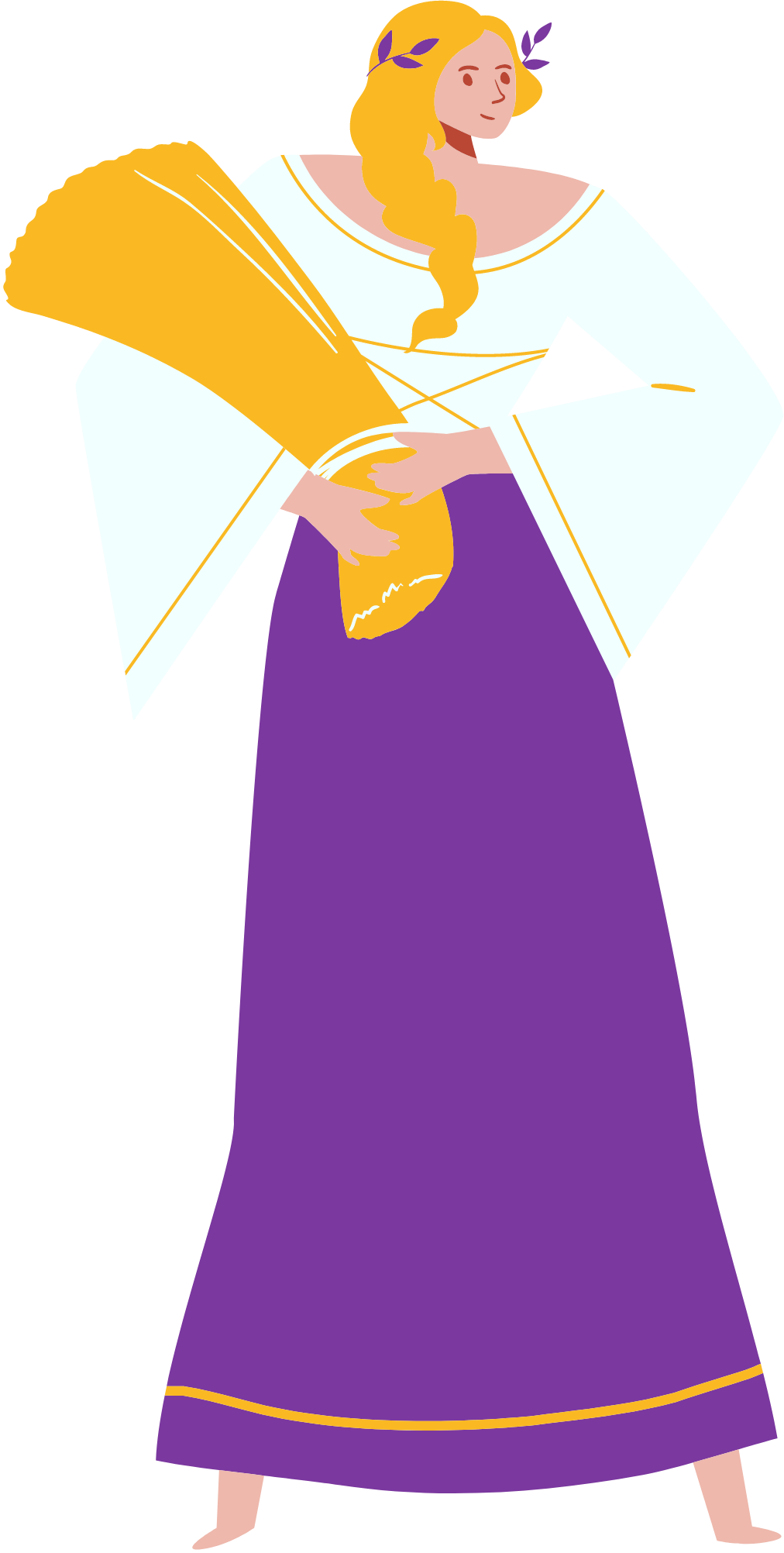 You will need to download the worksheet from our website for this next part, get ready to test your new Latin knowledge!
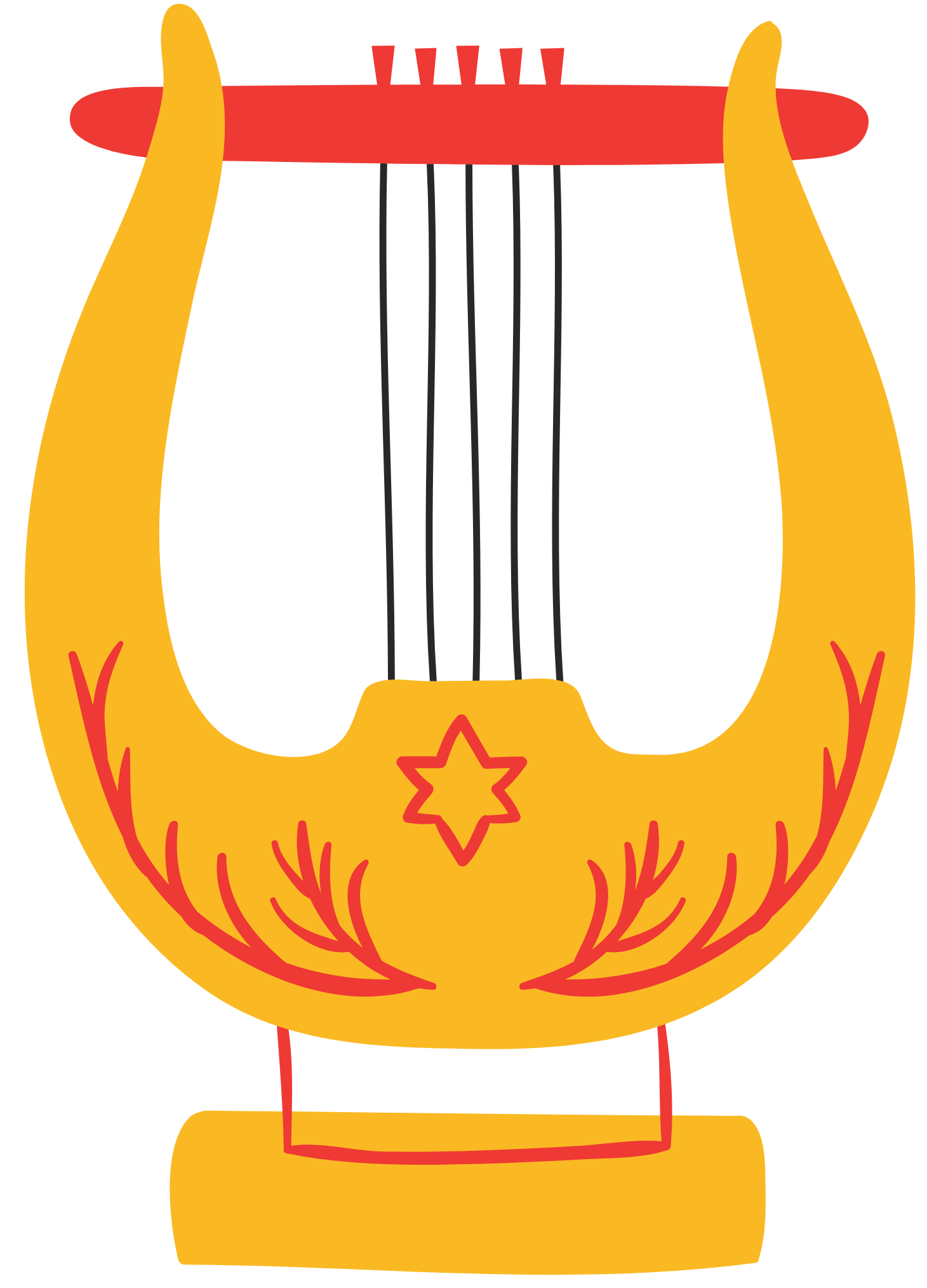 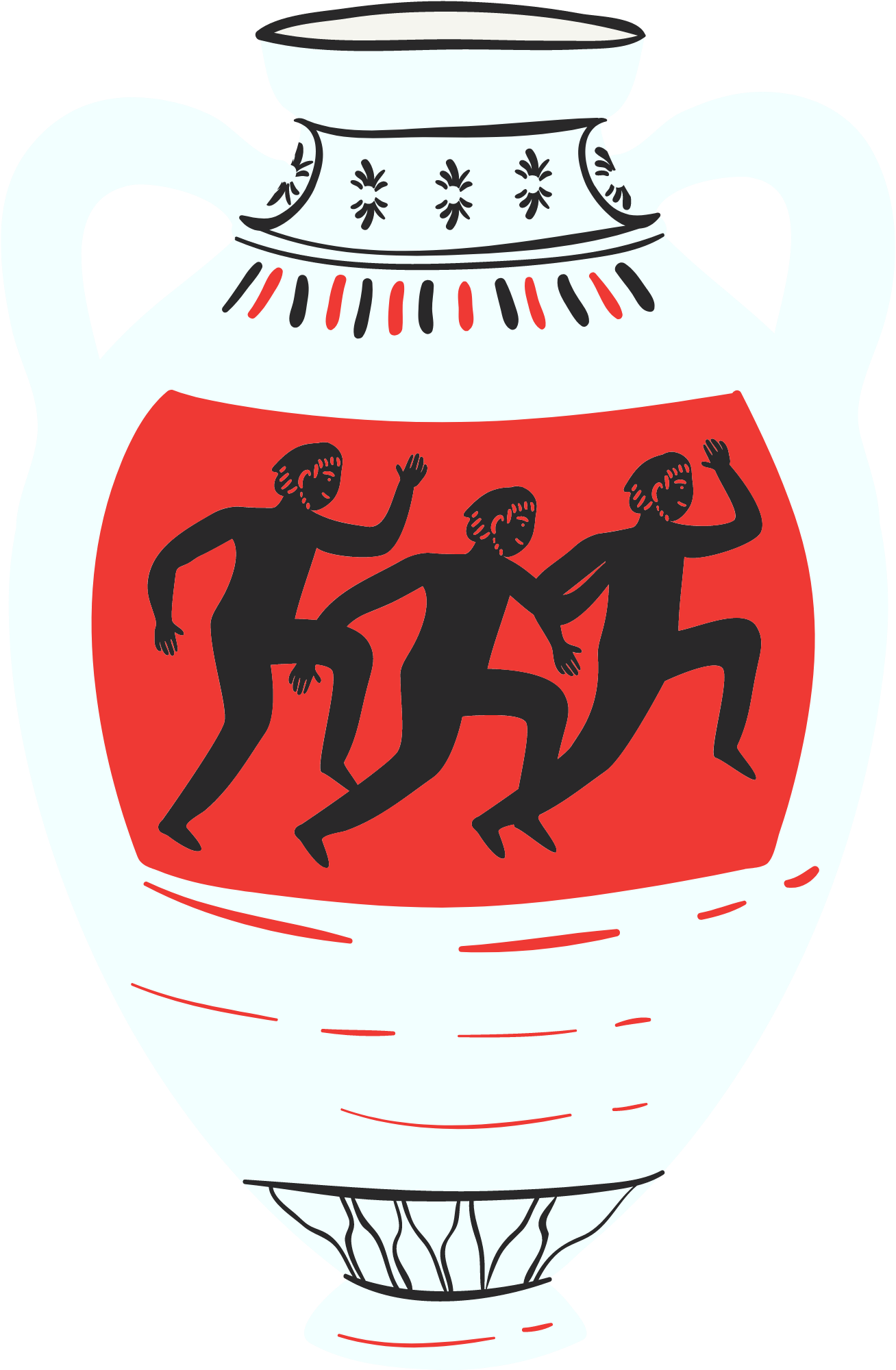 9
© Museum of Classical Archaeology 2021
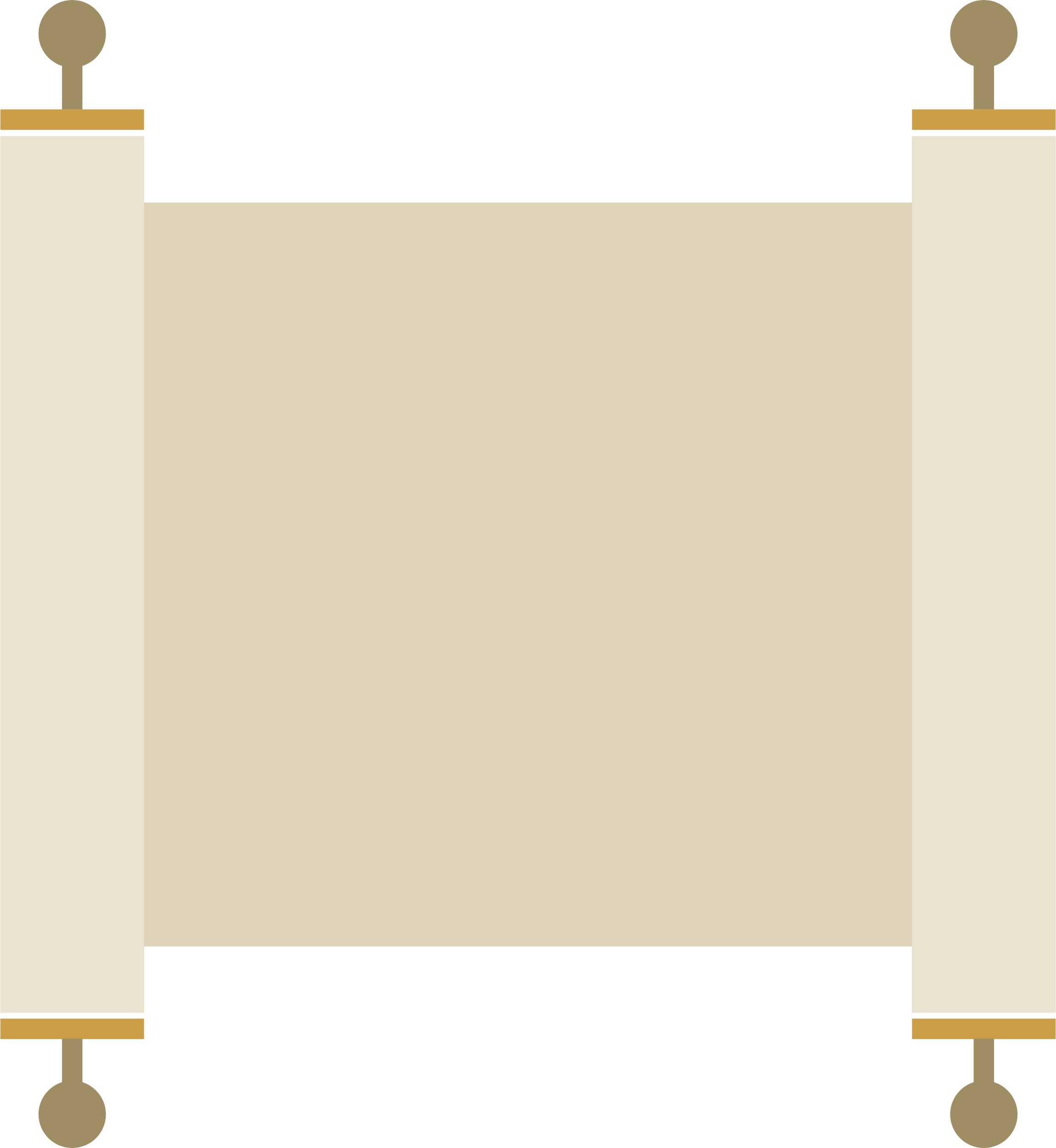 Marcus meets Julius Caesar.
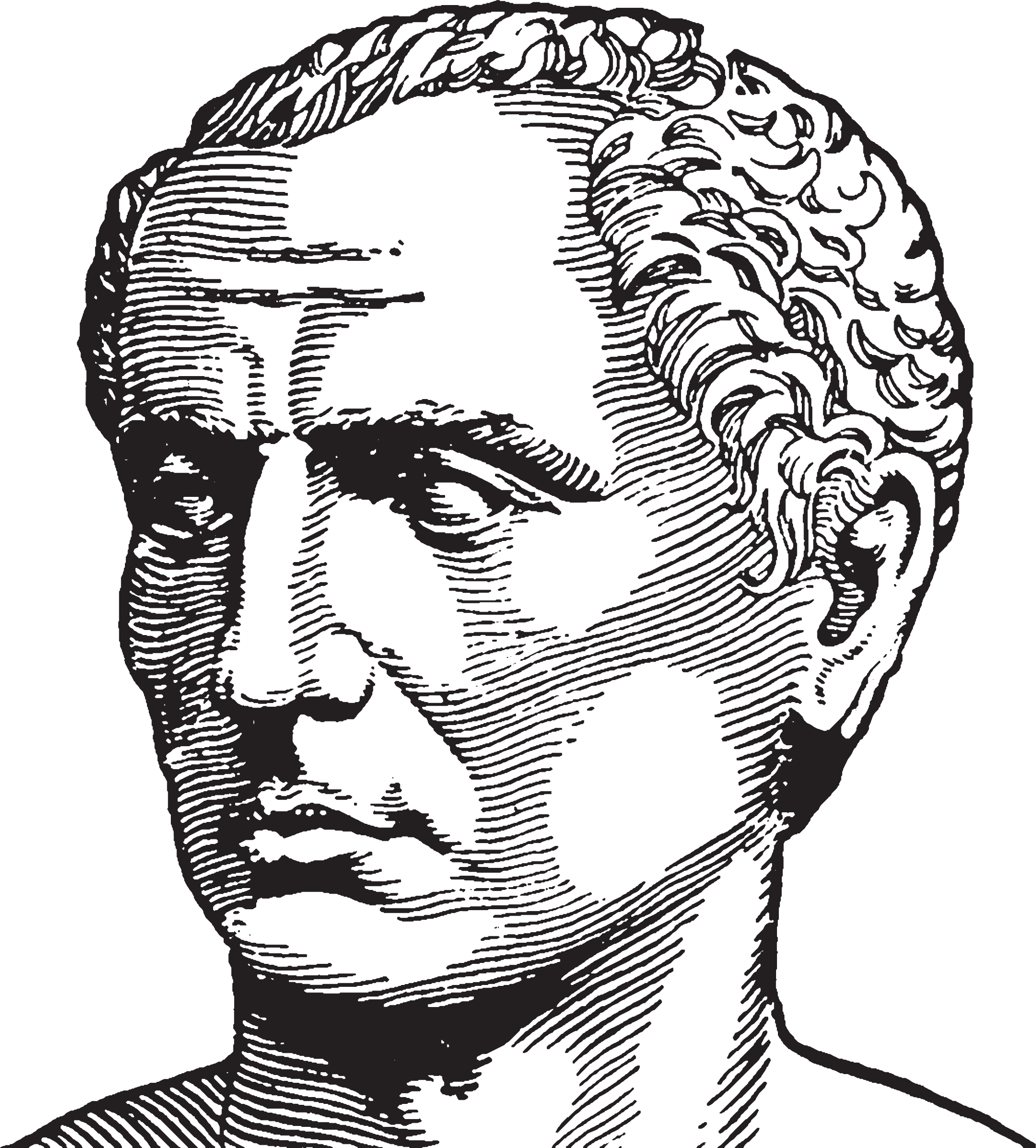 Something very exciting has happened! Marcus has received a letter inviting him to visit Julius Caesar, the great Roman General, at his beautiful home.
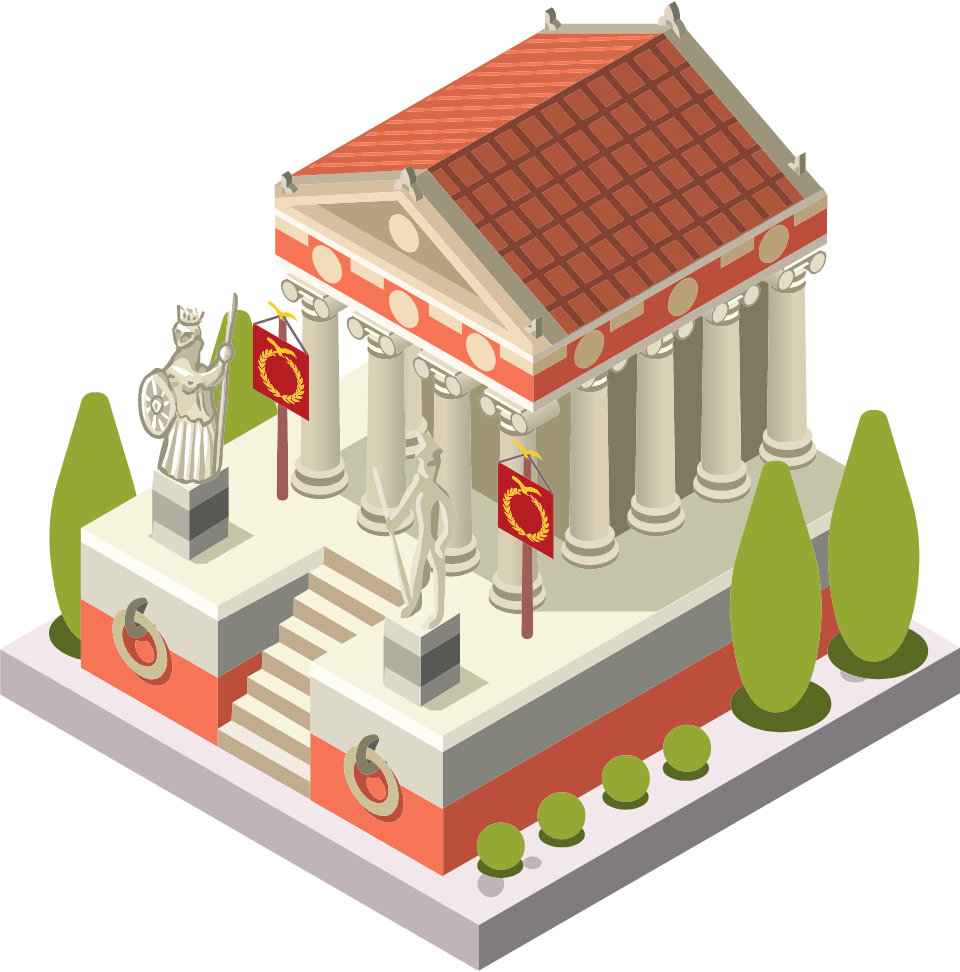 10
© Museum of Classical Archaeology 2021
But Marcus is so nervous that when he arrives he completely forgets all of his Latin and doesn't know how to answer Caesar!
Marcus Needs Help
Help Marcus by using your worksheet and writing the correct Latin answer to the question!
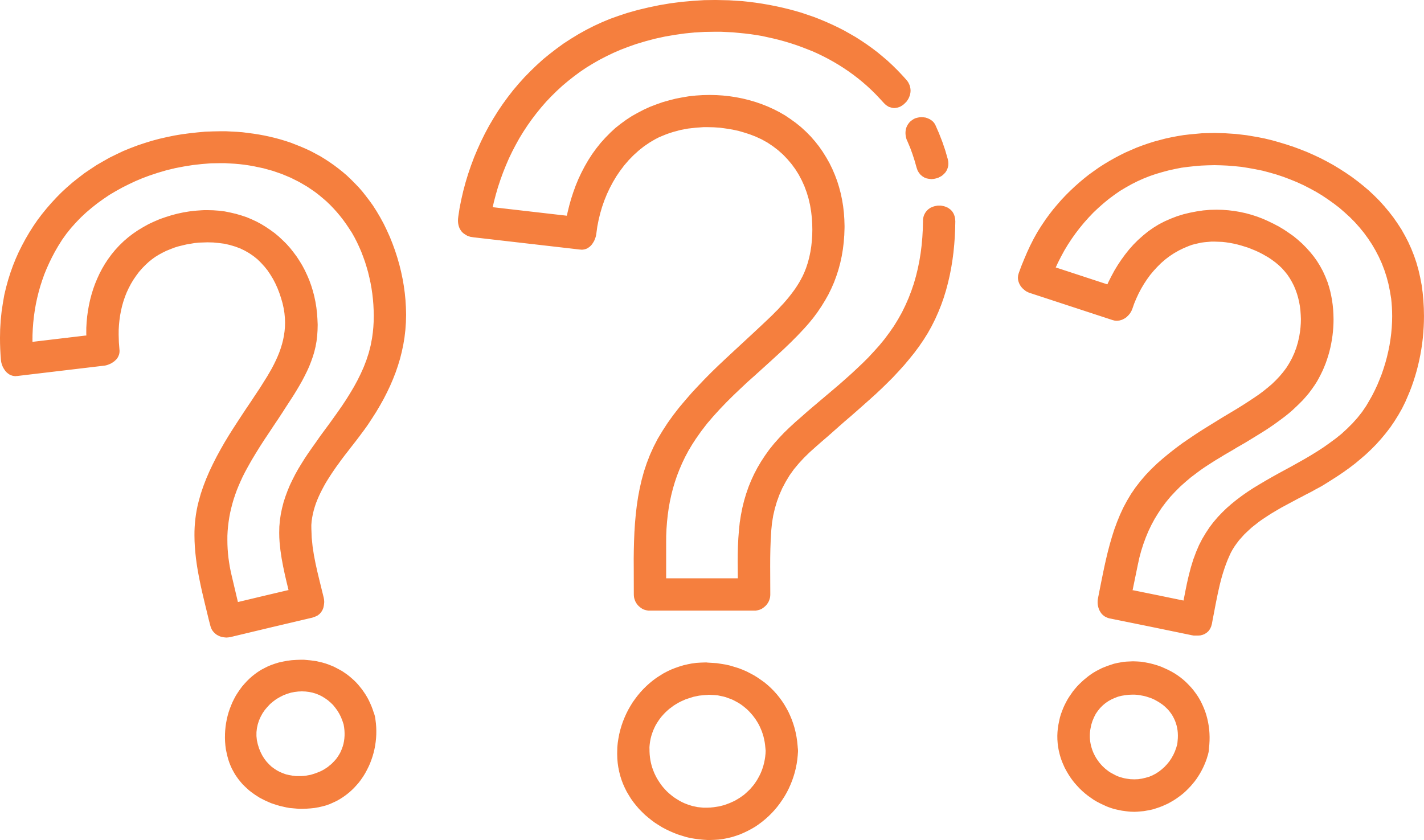 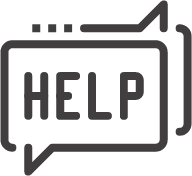 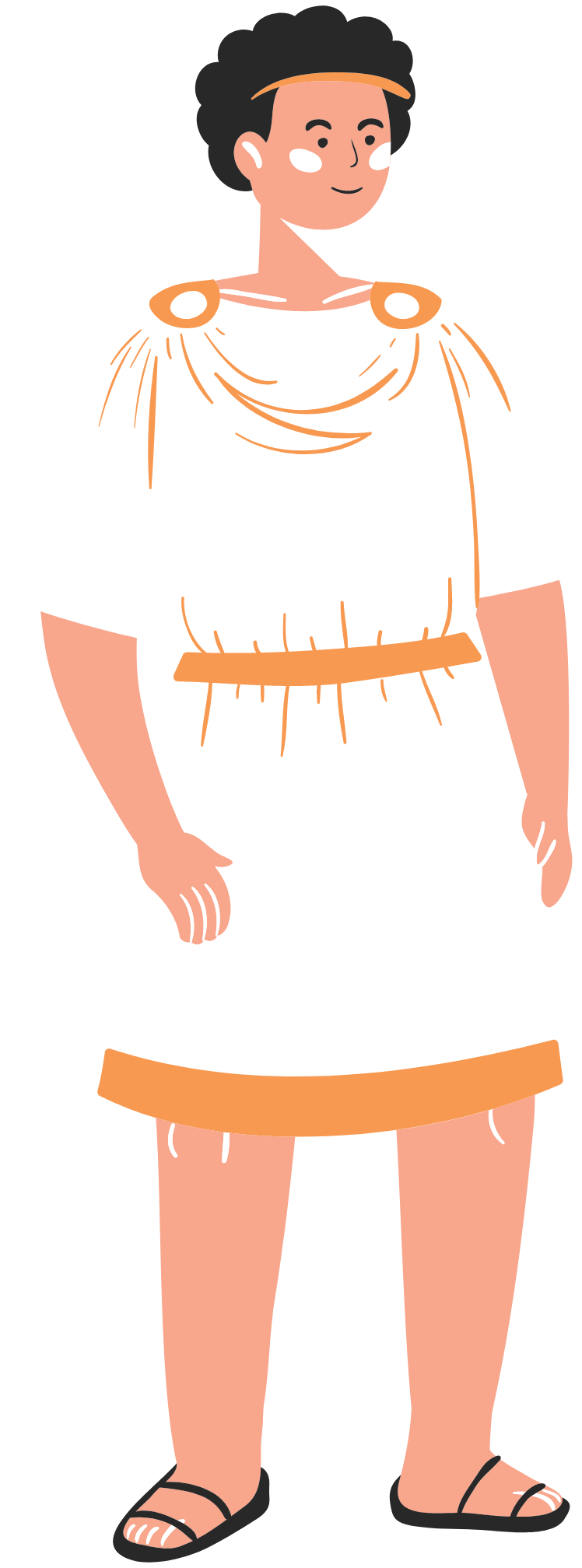 If you need any help, 
look back over this presentation to remember 
all of the new words 
that we've learnt.
© Museum of Classical Archaeology 2021
11
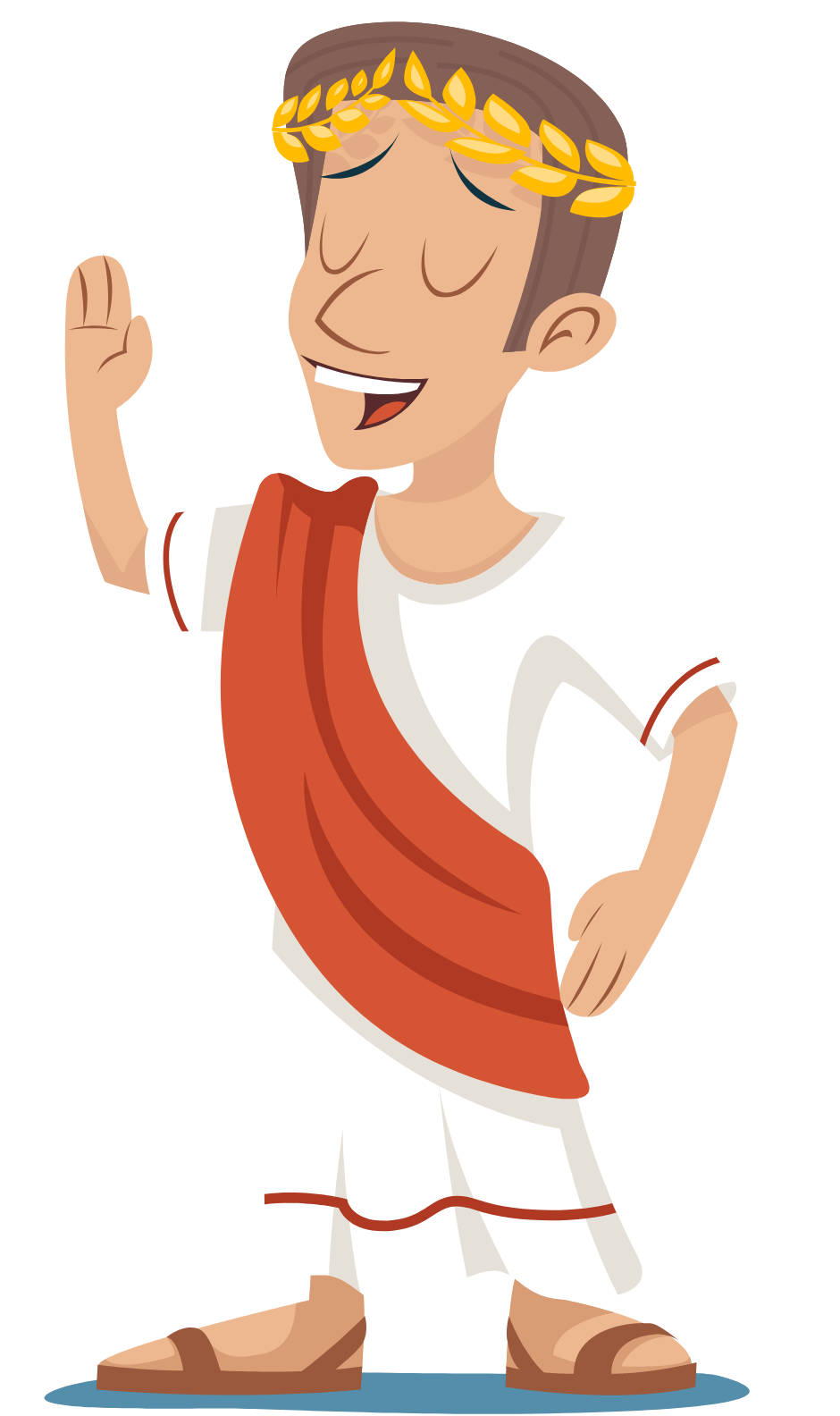 You’re Ready!
Now that you can speak enough Latin to greet the most famous general of Rome himself! Try to use the new words you've learnt to say hello to someone and teach them how to respond!




Now all that’s left to say is....
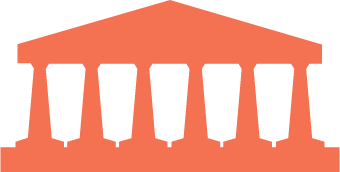 © Museum of Classical Archaeology 2021
12
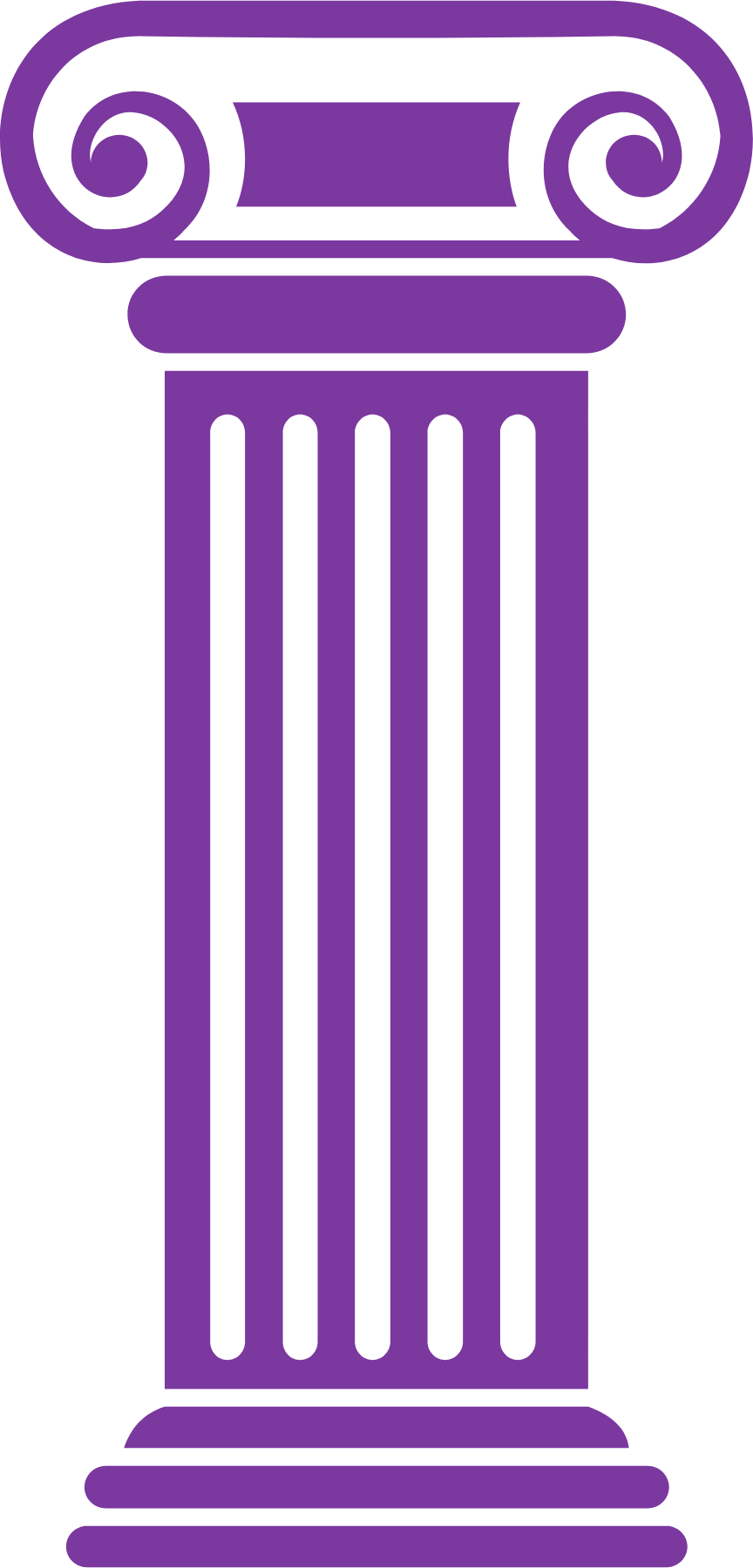 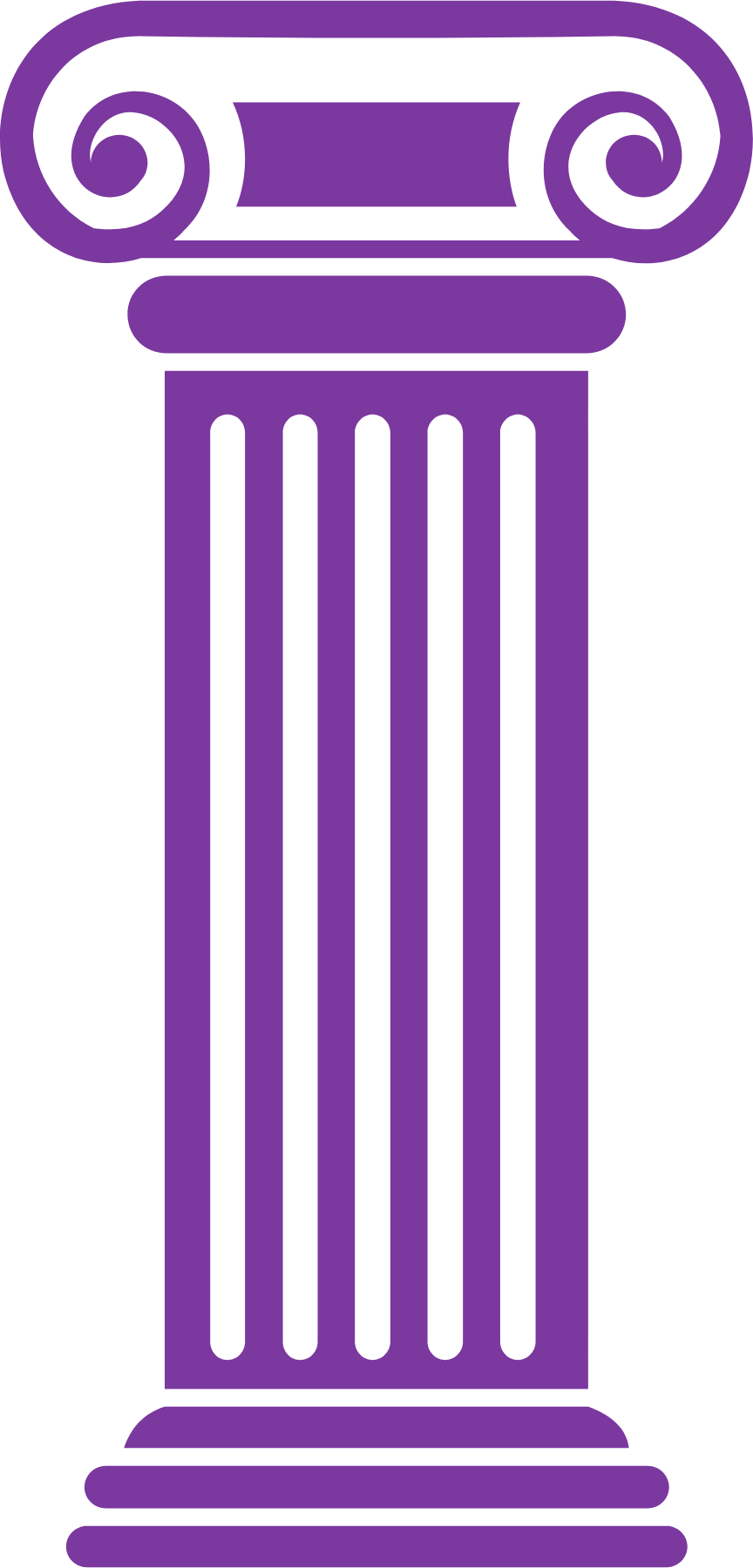 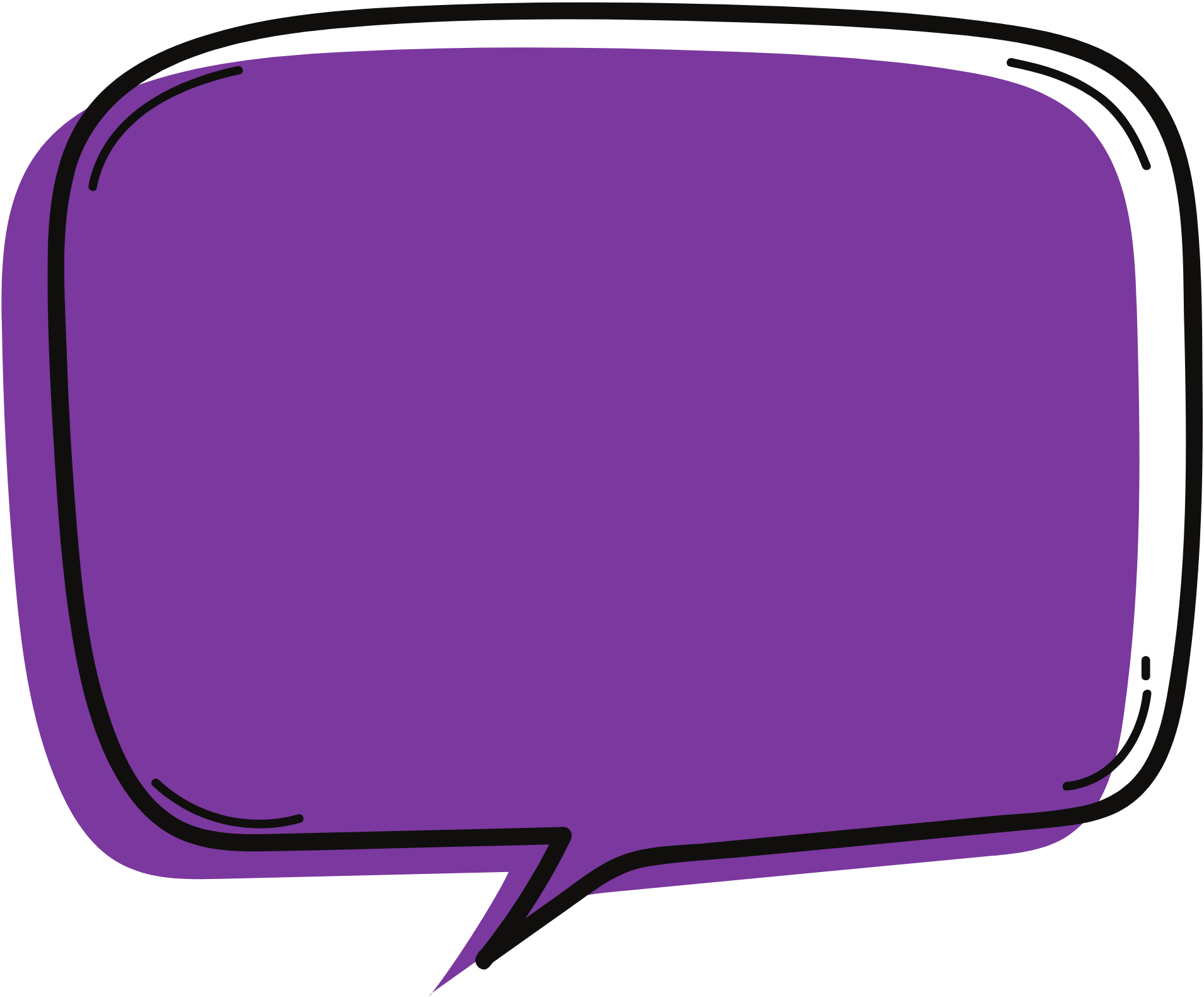 Gratias! Vale!
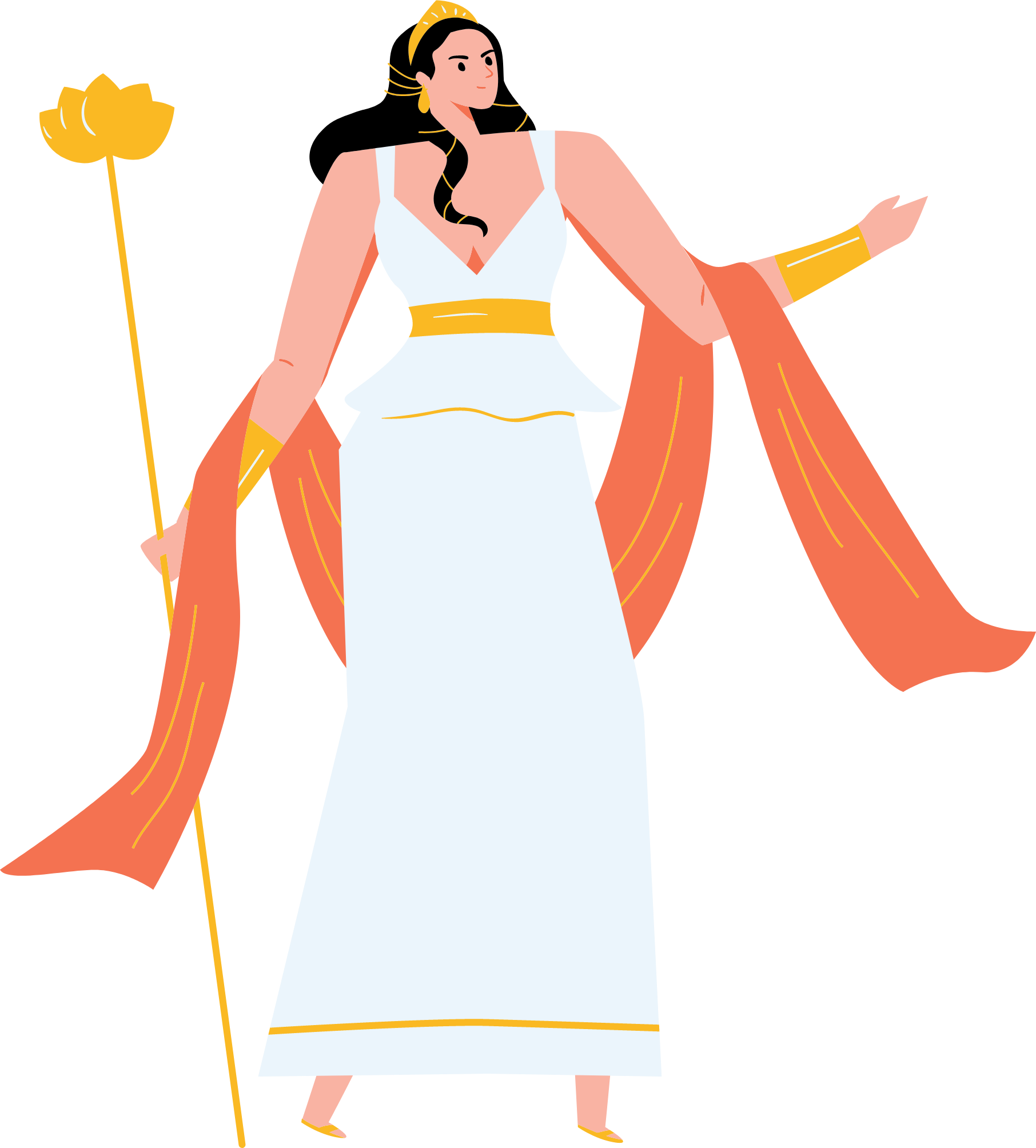 © Museum of Classical Archaeology 2021
13